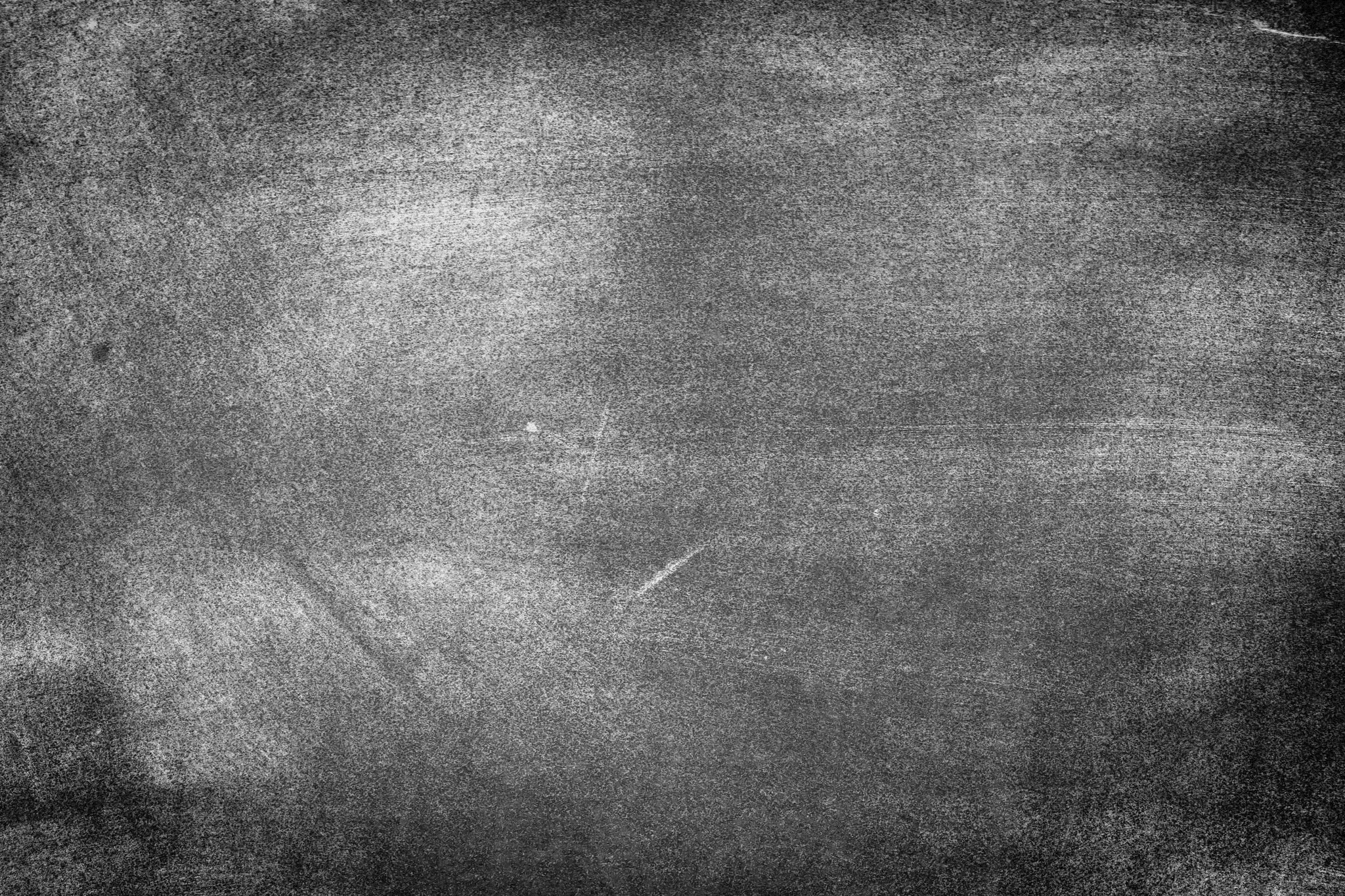 PRAXIS CENTRO DE ESTUDIOS SOCIALES Y JURIDICOS.  Diplomado en marketing electoral directo, digital y relacional. Modulo 03.Ética, Transparencia y Probidad Pública.
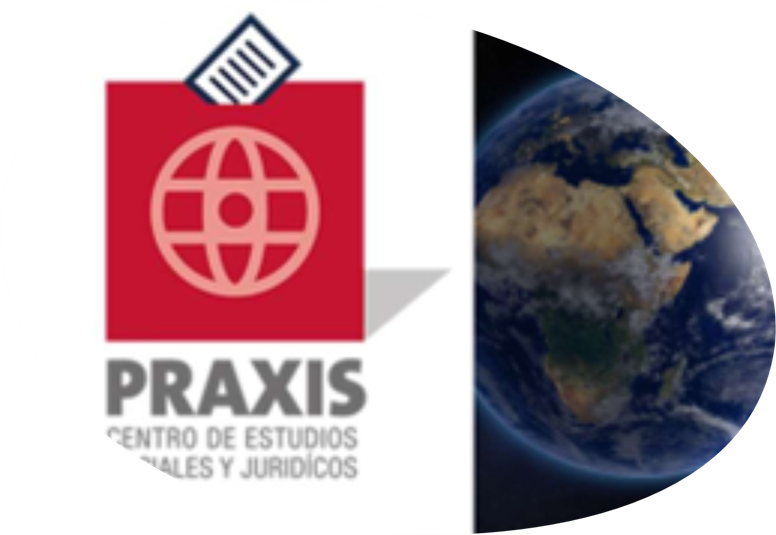 3ra. Versión
DIPLOMADO INTERNACIONAL		
Gerencia en marketing  electoral 
directo digital relacional
Carlos Rafael Faría.
Abogado / 
Magister en Gestión de Gobierno©. 
carlosfariav@gmail.com
Noviembre, 2022
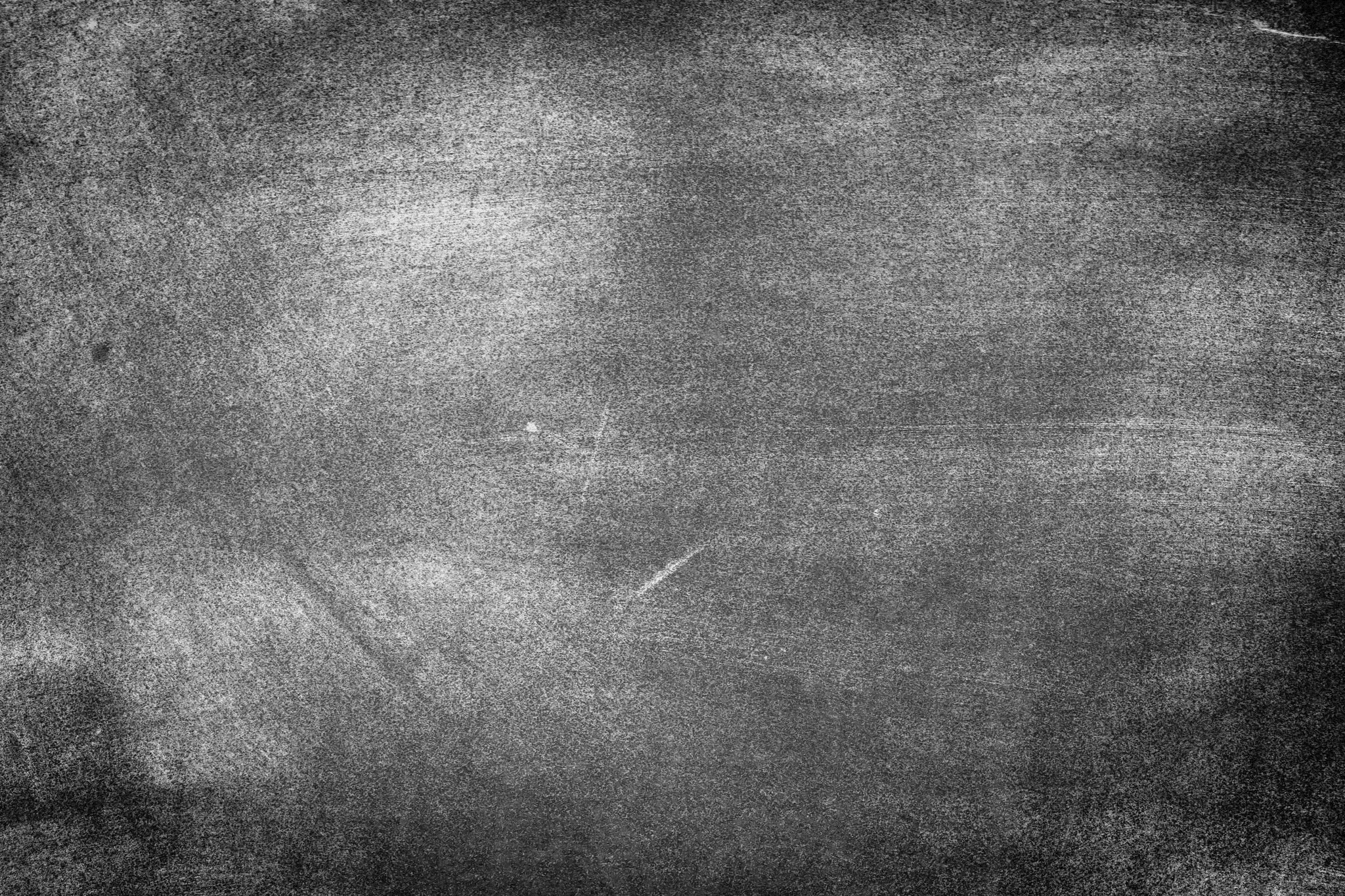 Objetivos del Módulo. 1) Reconocer los principios rectores en materia electoral en Latinoamérica y Chile. 2) Describir los procedimientos electorales sensibles a seguir evitando faltas y delitos señalados en la Ley.3) Internalizar las recomendaciones éticas en campaña electoral.
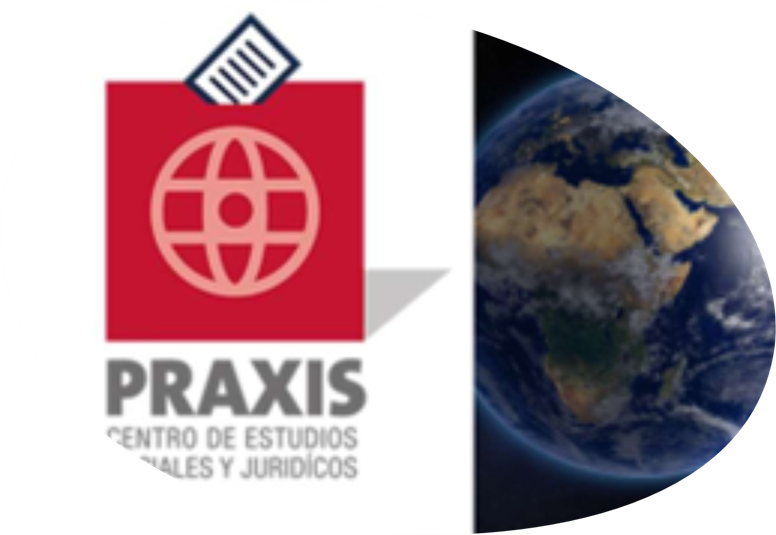 3ra. Versión
DIPLOMADO INTERNACIONAL		
Gerencia en marketing  electoral 
directo digital relacional
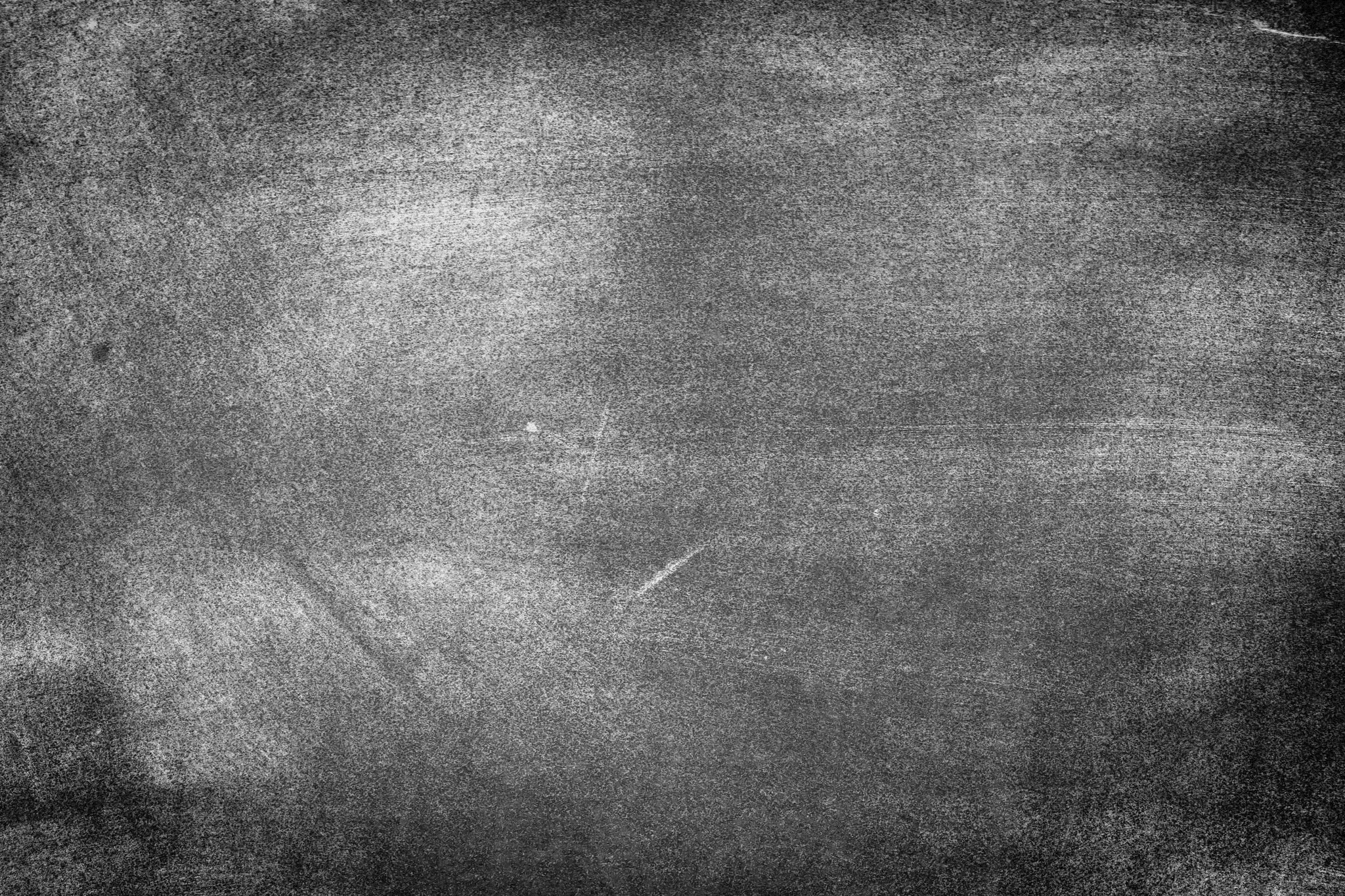 ÉTICAEtimológicamente tiene su origen en el vocablo del griego ethikos que significa “carácter”.“...a diferencia de otros seres, vivos o inanimados, loshombres podemos inventar y elegir en parte nuestra forma de vida.Podemos optar por lo que nos parece bueno, es decir, convenientepara nosotros, frente a lo que nos parece malo e inconveniente. Ycomo podemos inventar y elegir, podemos equivocarnos, que esalgo que a los castores, las abejas y las termitas no suele pasarles.De modo que parece prudente fijarnos bien en lo que hacemos yprocurar adquirir un cierto saber vivir que nos permita acertar. Aese saber vivir, o arte de vivir si prefieres, es a lo que llaman ética.”                                                                                                                                                           (F. Savater)
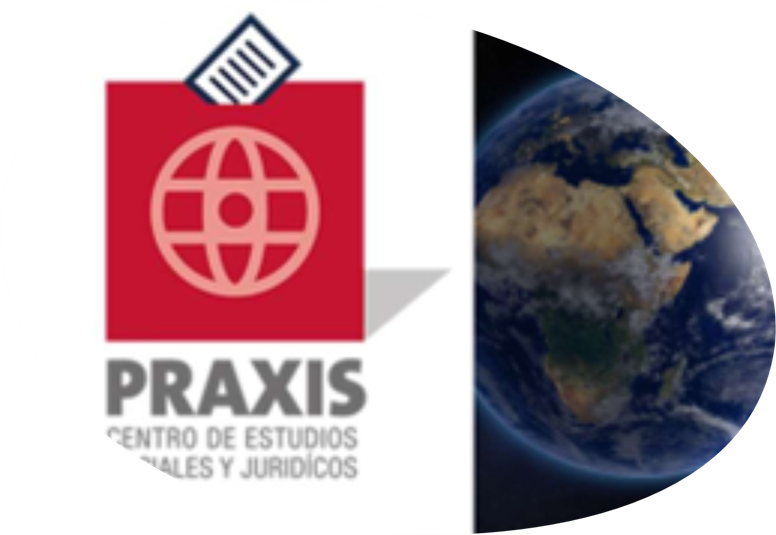 3ra. Versión
DIPLOMADO INTERNACIONAL		
Gerencia en marketing  electoral 
directo digital relacional
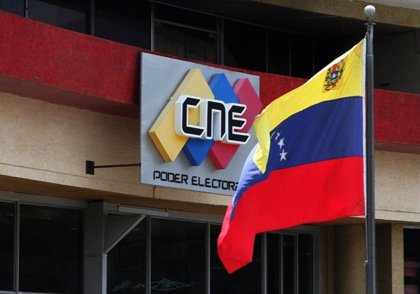 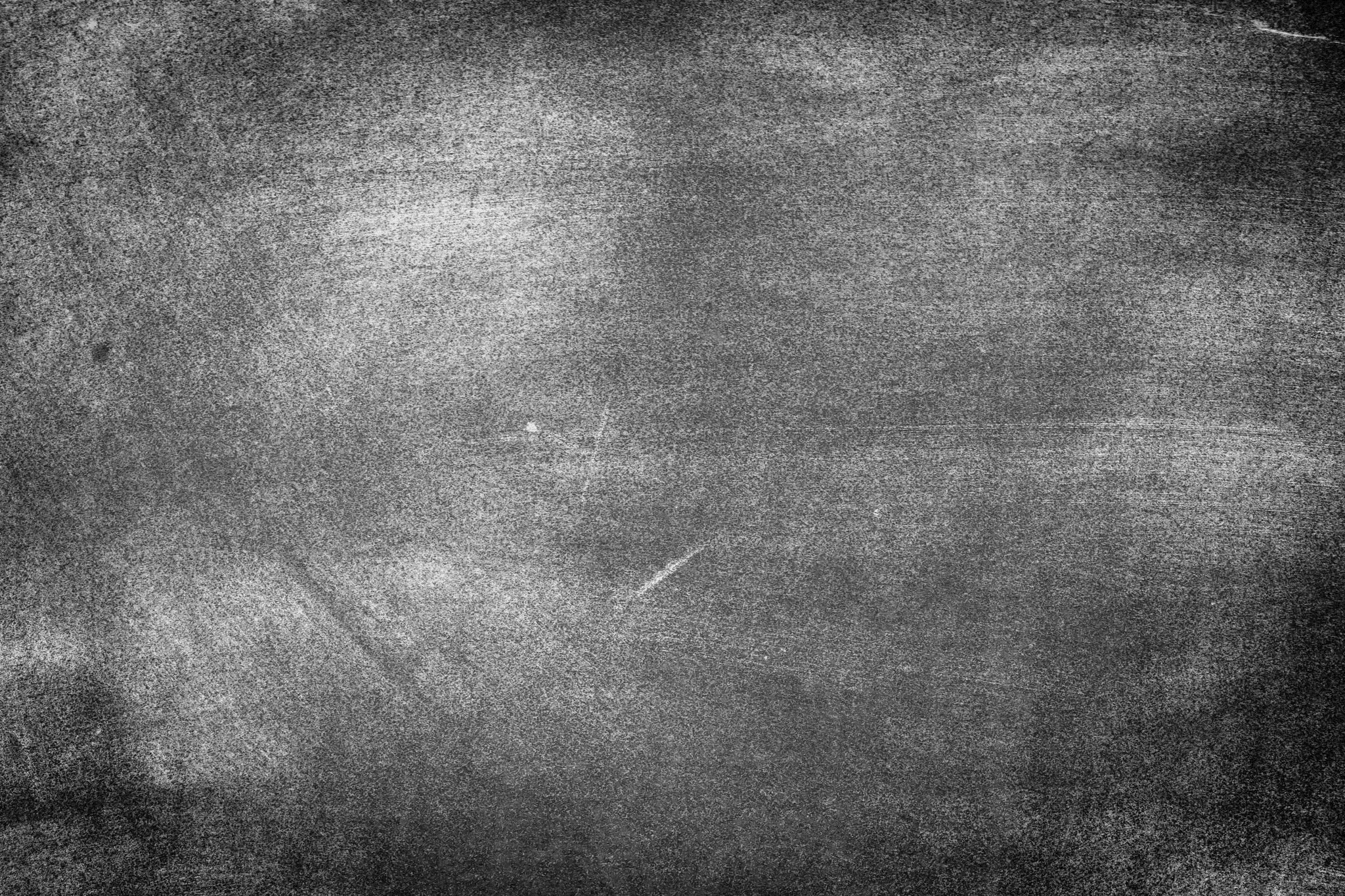 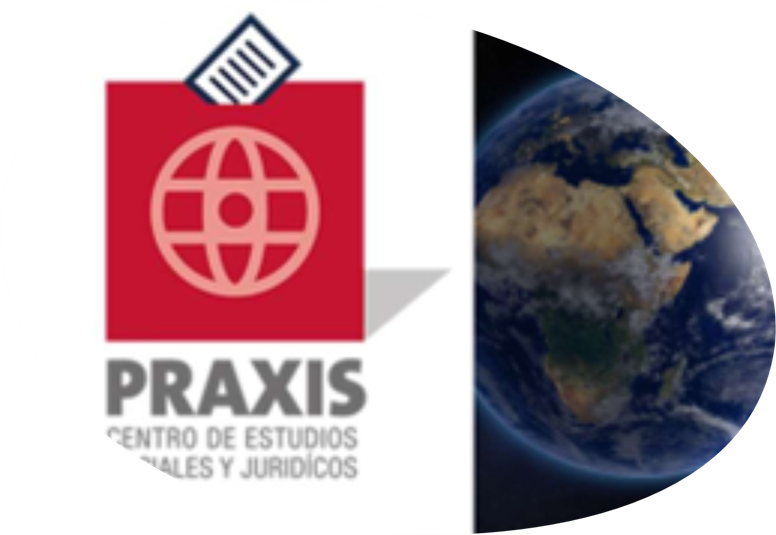 3ra. Versión
DIPLOMADO INTERNACIONAL		
Gerencia en marketing  electoral 
directo digital relacional
Libertad como eje central de la Ética.
Respondemos ante tres circunstancias.
Ordenes / Costumbres  / Caprichos.      Ley / Reglas informales / Ideologías.           (En el contexto de una campaña electoral). Realidad  / Pensamiento.“… Una vinculación que perfectamente puede reconocerse en la harto conocida relación  negativa que se da entre la indiferencia hacia la realidad, la incapacidad para pensar, y la ausencia de responsabilidad por uno mismo y por el mundo, que hoy muestran muchas personas y que tantos dolores de cabeza da a la humanidad.”
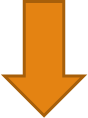 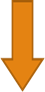 (J. Tricás Pamelá)
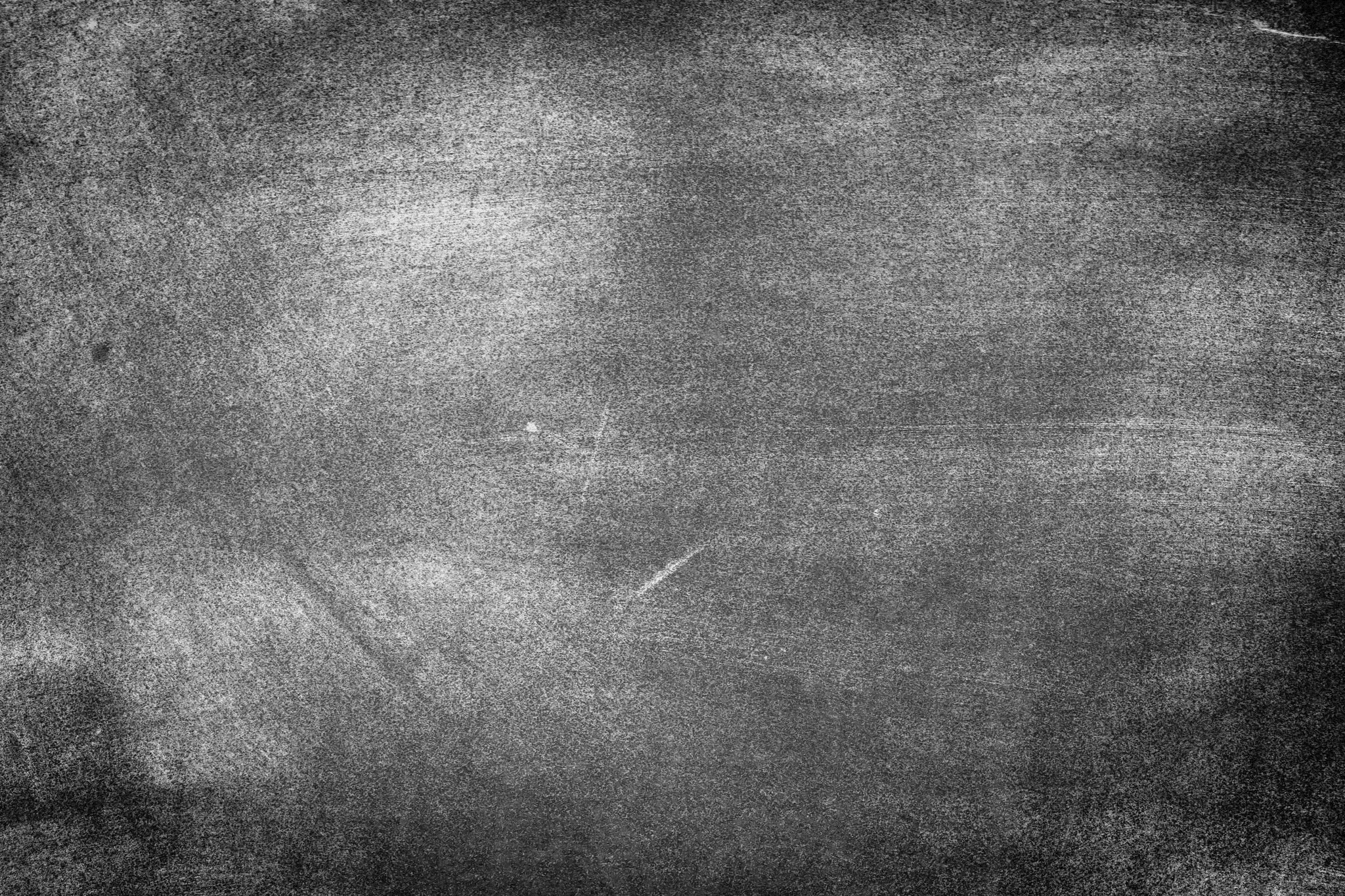 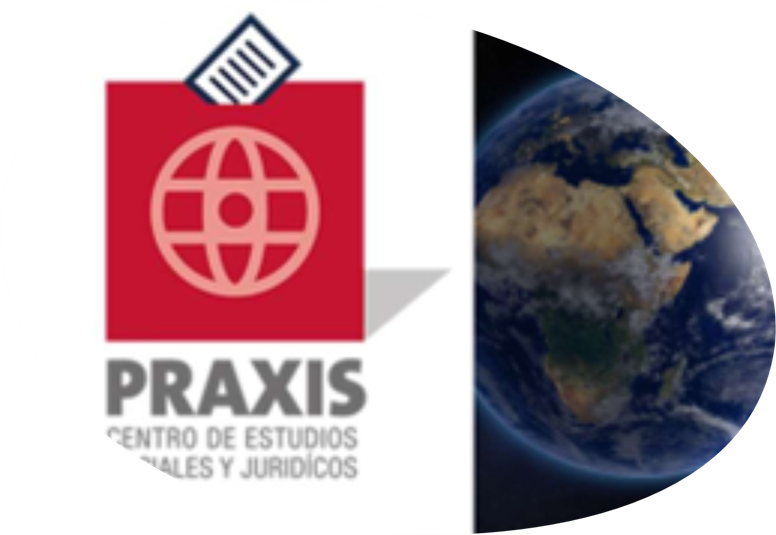 3ra. Versión
DIPLOMADO INTERNACIONAL		
Gerencia en marketing  electoral 
directo digital relacional
Ética y Moral.

¿Por qué a los políticos les debe importar?

Y ¿Por qué desde la campaña electoral?

Ética Pública. 
Prudencia y Justicia.
 (A. Cortina).
(M. Giusti).
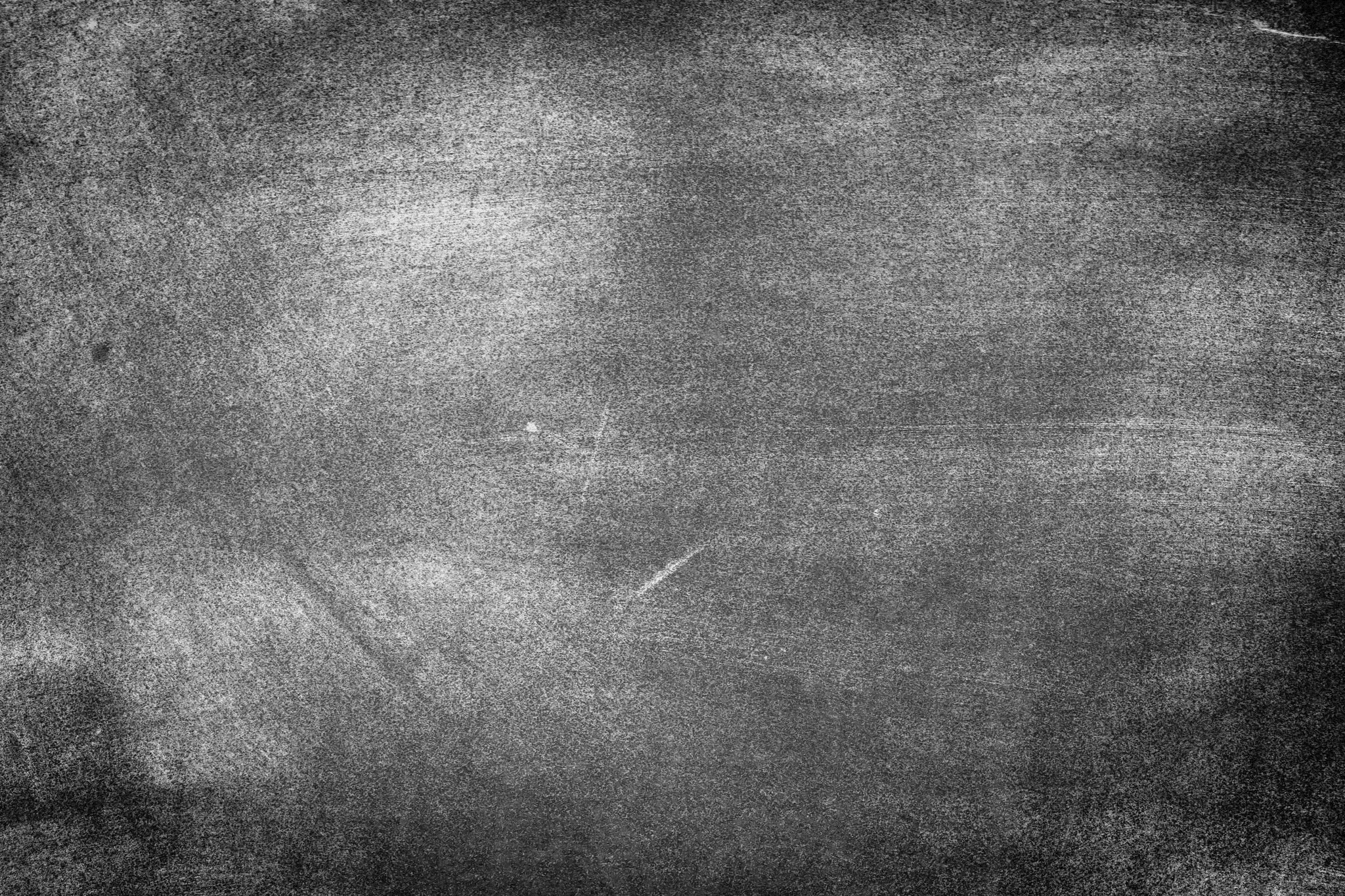 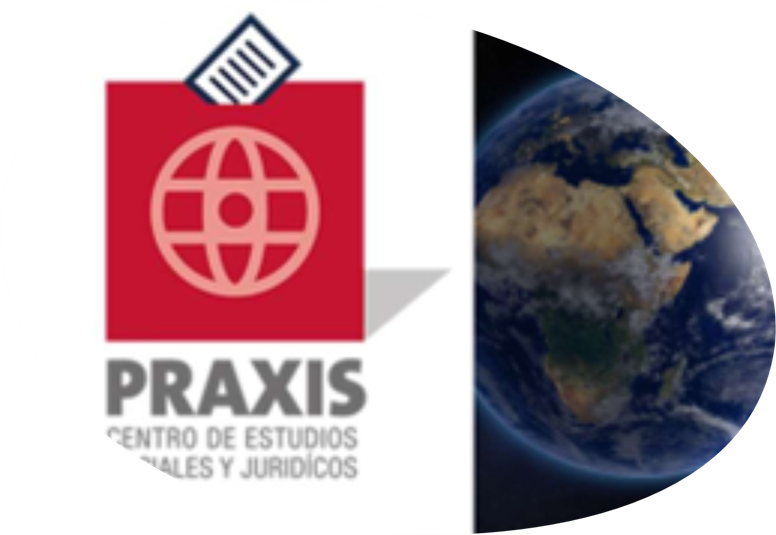 3ra. Versión
DIPLOMADO INTERNACIONAL		
Gerencia en marketing  electoral 
directo digital relacional
PROBIDAD.Es un principio consagrado constitucionalmente, relacionado con la honradez, integridad personal y diligencia; relacionado generalmente con el trabajo.“…el ejercicio de las funciones públicas obligana sus titulares a dar estricto cumplimiento al principio de probidad en todassus actuaciones.”(Articulo 8 CPR).“El principio de la probidad administrativa consiste enobservar una conducta funcionaria intachable y un desempeñohonesto y leal de la función o cargo, con preeminencia delinterés general sobre el particular” (Artículo 52 LOCBAE).
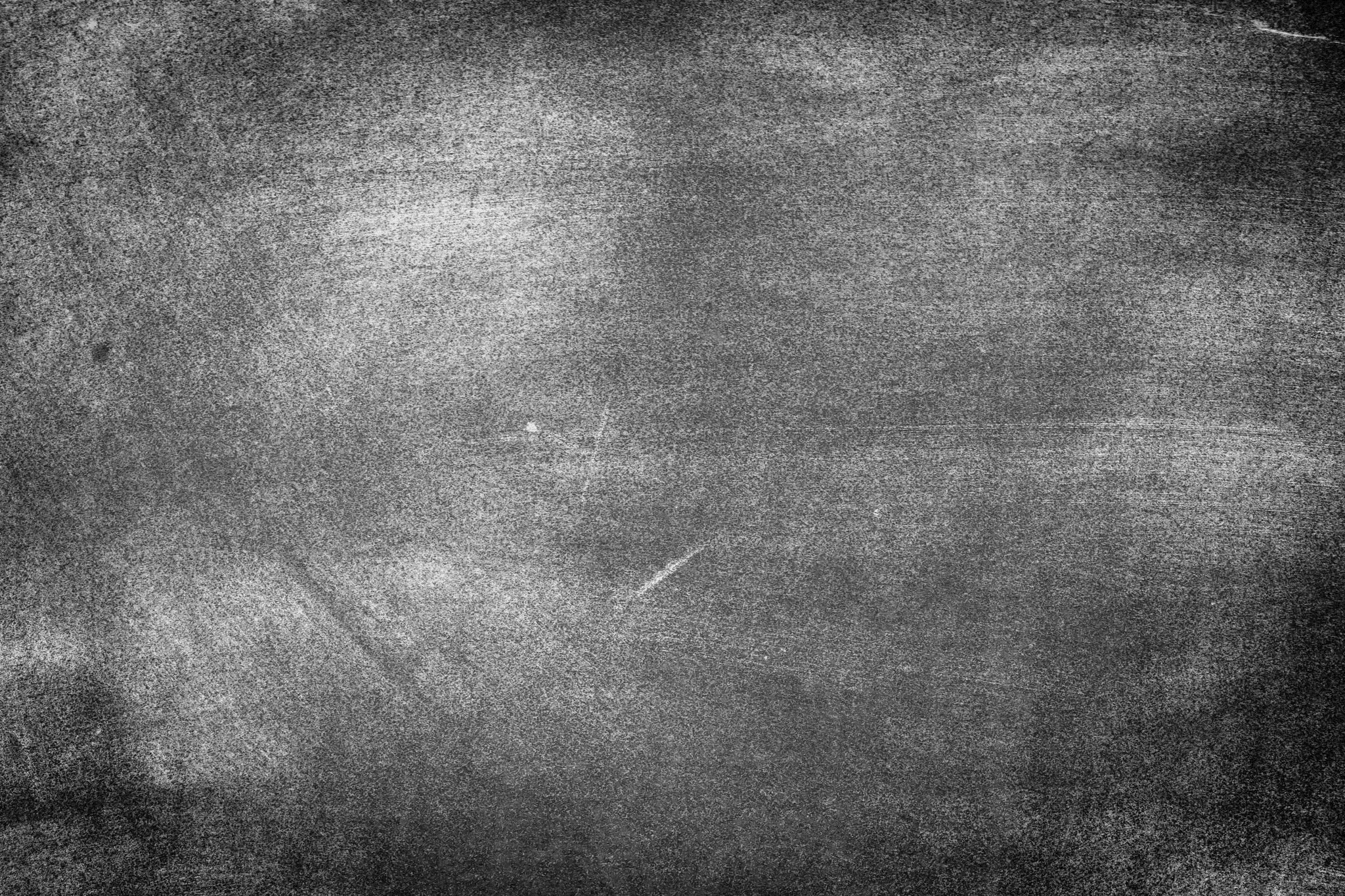 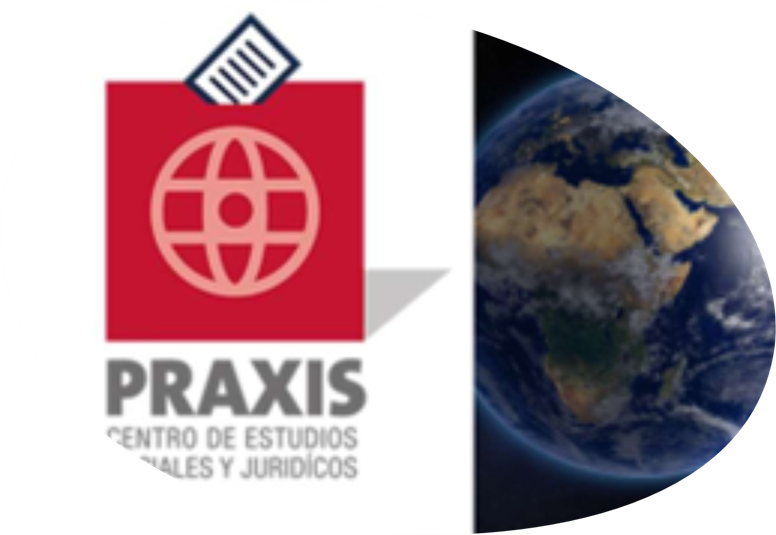 3ra. Versión
DIPLOMADO INTERNACIONAL		
Gerencia en marketing  electoral 
directo digital relacional
PRINCIPOS RECTORES EN MATERIA ELECTORAL.(C. Rosales).¿Cuál es su naturaleza? ¿Cuáles características presentan?  ¿ Qué función cumplen? El conflicto electoral y la necesidad de un organismo dirimente. Sistemas de justicia electoral. Caso Hispanoamericano constituidos por organismos de naturaleza jurisdiccional y/o administrativa).
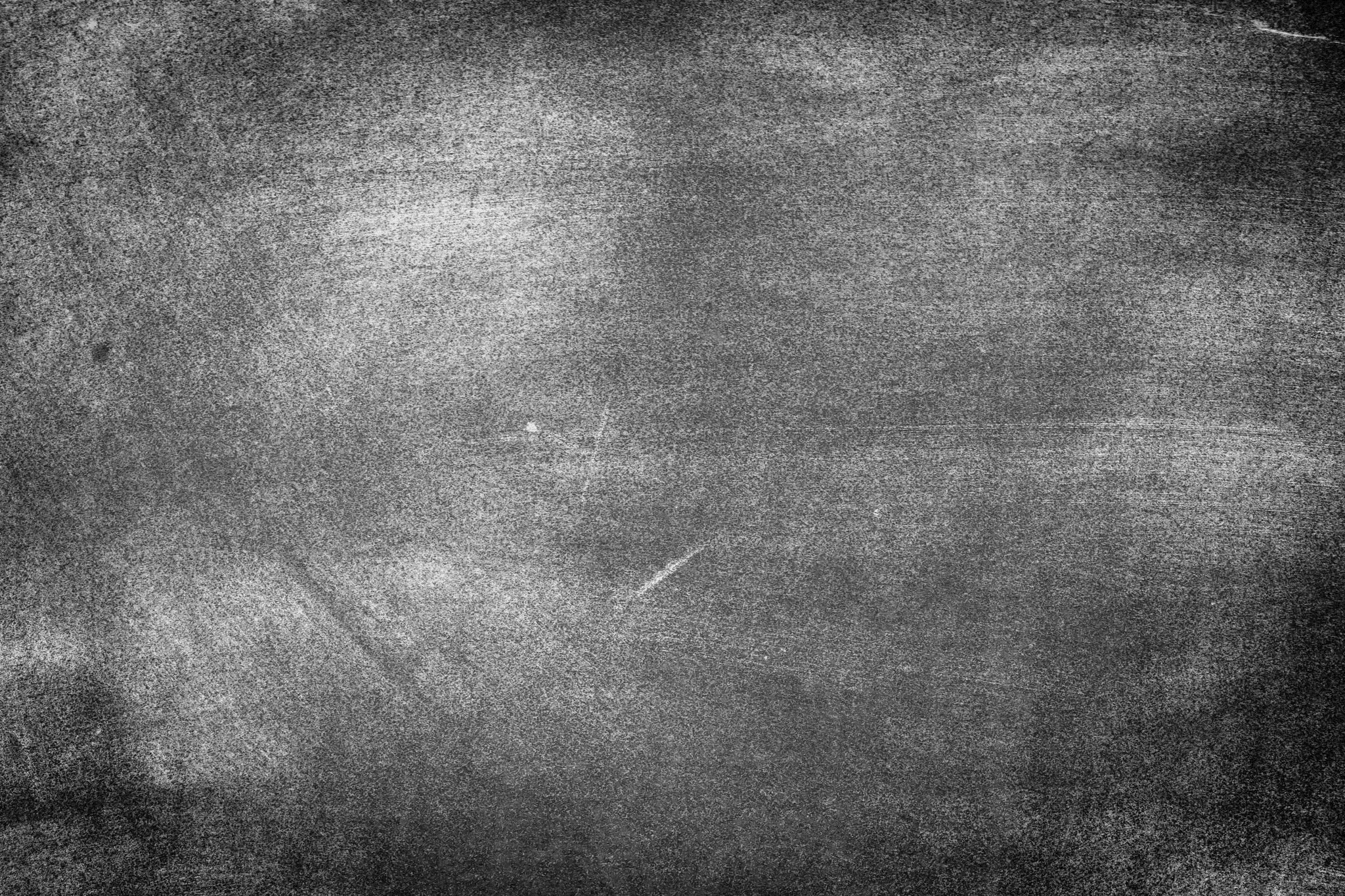 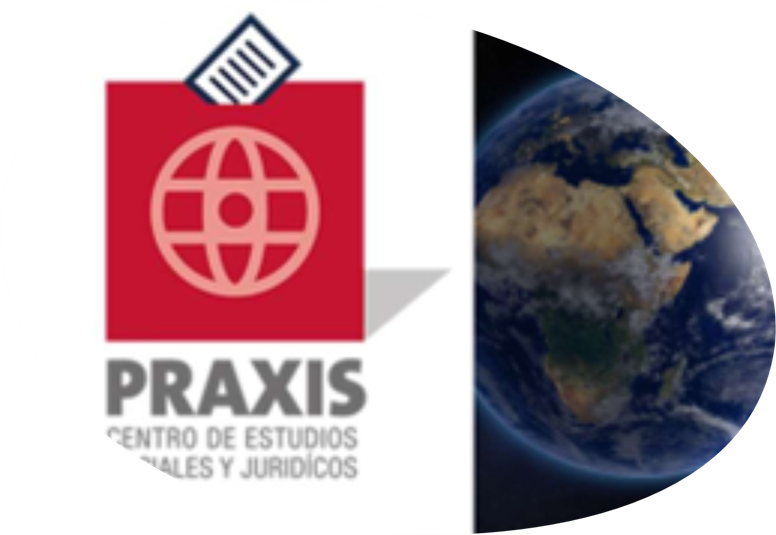 3ra. Versión
DIPLOMADO INTERNACIONAL		
Gerencia en marketing  electoral 
directo digital relacional
a) Principio de Autonomía.Descentralización administrativa y política.Política          sin quedar sometido decisiones externas.Administrativa          medios y suficientes para su función.a) Presenta patrimonio; b) Administra recursos;c) Elabora su normativa de funcionamiento; d) Gestiona personal;e) Dicta sentencias inapelables; y,f) No está sujeto a ningún otra Autoridad del Estado.
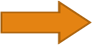 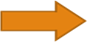 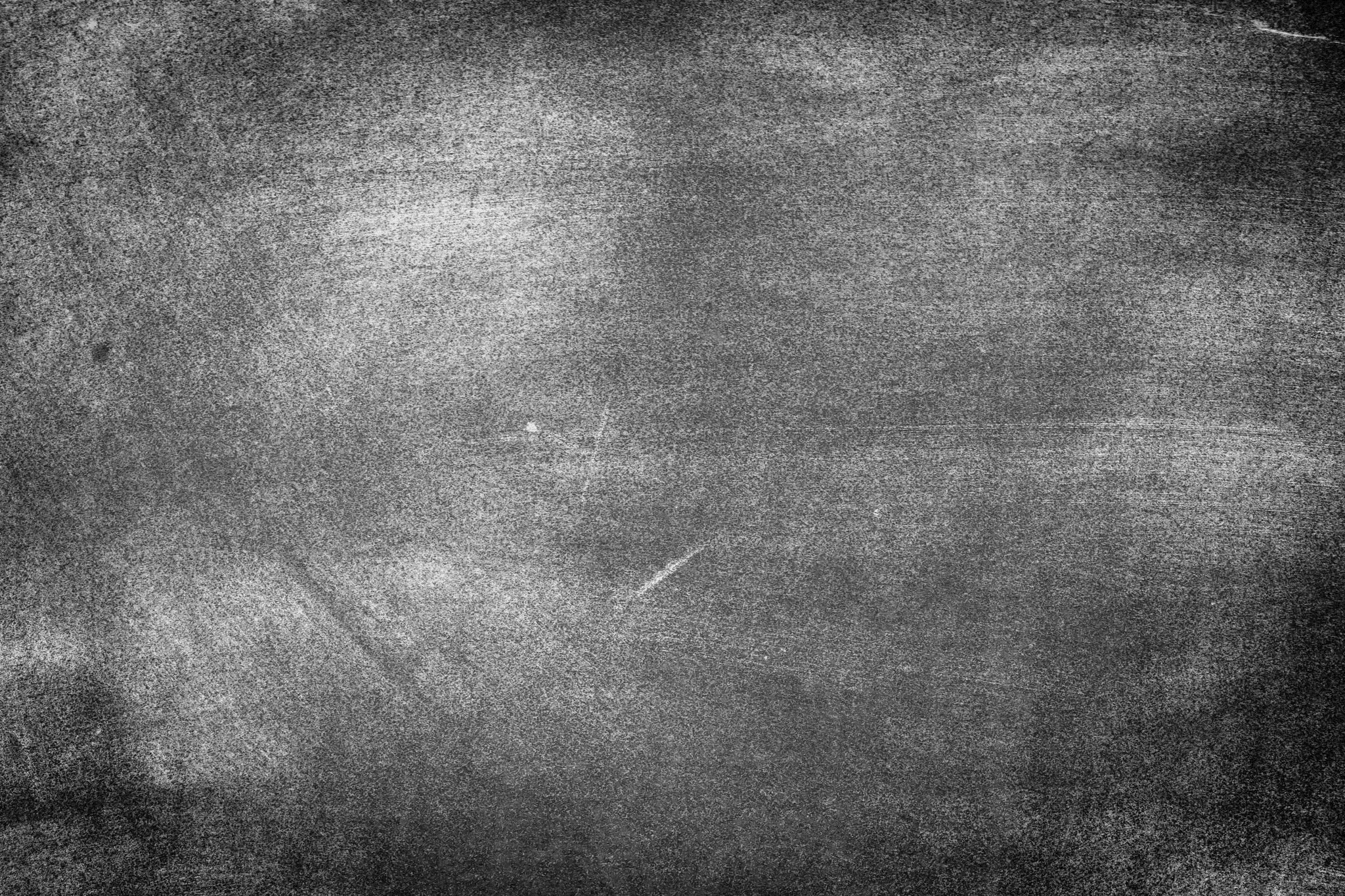 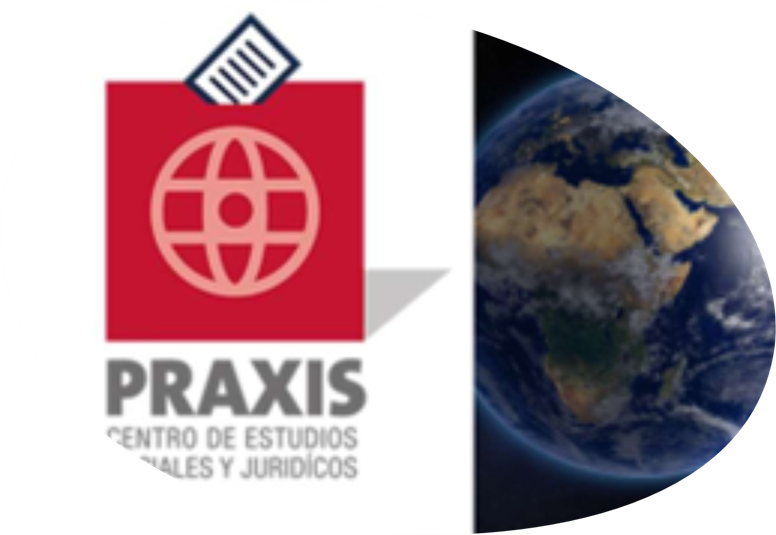 3ra. Versión
DIPLOMADO INTERNACIONAL		
Gerencia en marketing  electoral 
directo digital relacional
b) Principio de Certeza.

“Desde el punto de vista electoral, la certeza se refiere a la necesidad
de que todas las acciones que realiza el Tribunal se caractericen por
su veracidad y certidumbre, que estén apegadas a los hechos y a la
verdad y que los resultados de dichas acciones sean comprobables y
fidedignas.” 

 
Los participantes del proceso electoral deben conocer los procedimientos, el conjuntos de derechos que les asisten y obligaciones que le limitan.
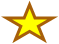 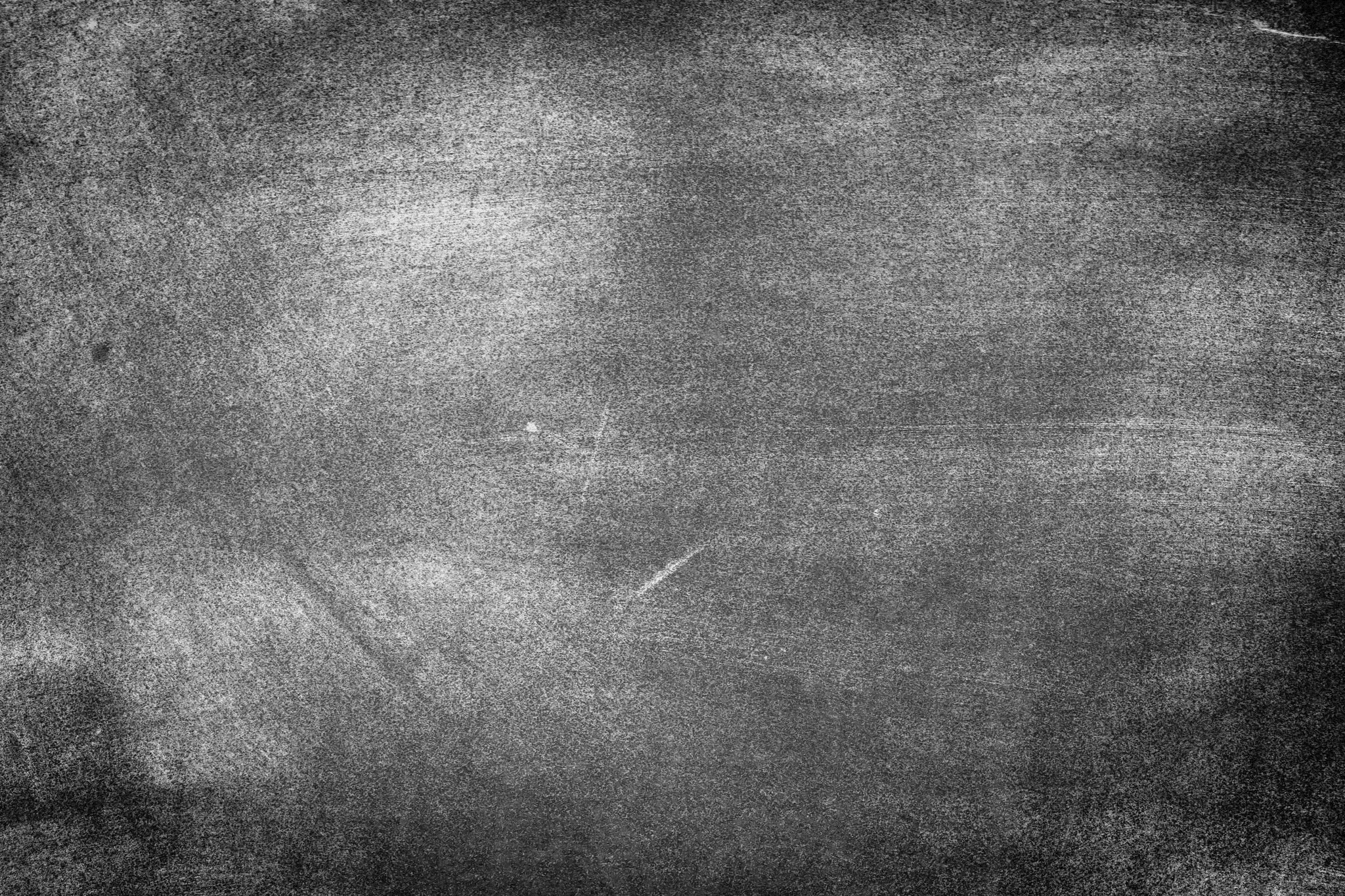 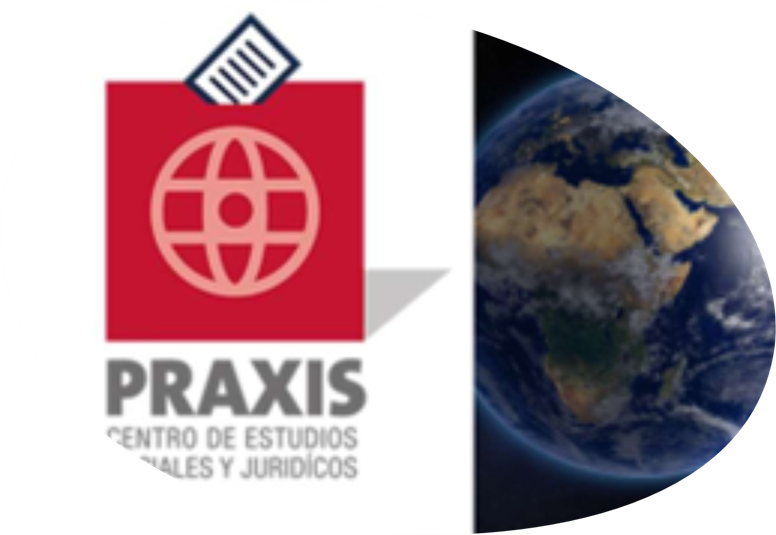 3ra. Versión
DIPLOMADO INTERNACIONAL		
Gerencia en marketing  electoral 
directo digital relacional
c) Principio de Igualdad “ante la Ley”

En materia electoral se tiene…

Igualdad ciudadana para acceder a los cargos públicos (P. ej. paridad de genero, indígenas, participación de partidos e independientes);
Valoración  cuantitativamente del voto (Circunscripciones electorales);
Acceso a la justicia electoral (Acción y acceso a la jurisdicción); y,
Financiamiento electoral. Control en el financiamiento de partidos y limites en el de la campaña electoral.
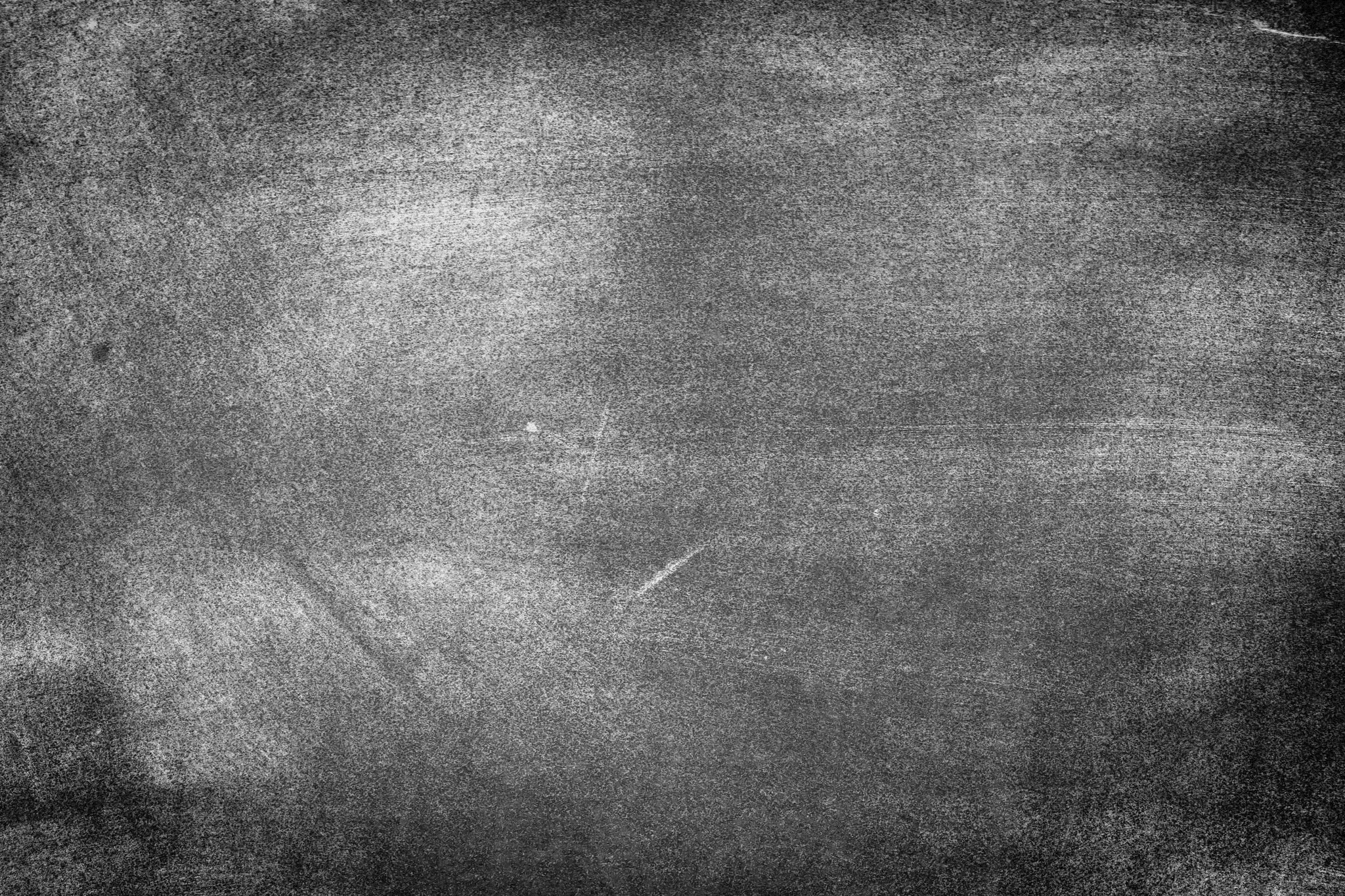 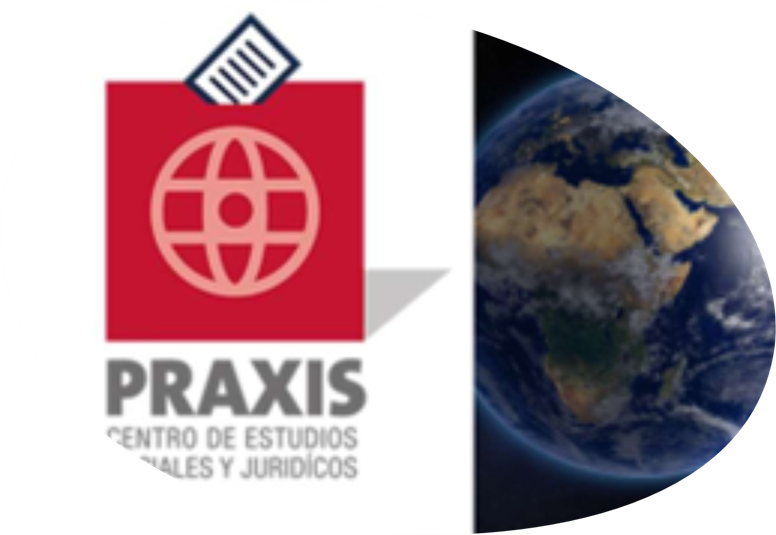 3ra. Versión
DIPLOMADO INTERNACIONAL		
Gerencia en marketing  electoral 
directo digital relacional
d) Principio de Imparcialidad.“la ausencia de todo aquello que puede estorbar el juicio objetivoy, en sentido estricto, sería la ausencia de las pasiones que puedendificultar una consideración equitativa de las partes”  Materia electoral          Autoridades  actúan en beneficio de la sociedad por sobre su interés personal o preferencia política.
Habito de conducta.
 Disposición objetiva.
Imperio de la ley.
Criterio interno de articulación, conectado con una exigencia de justicia.
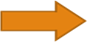 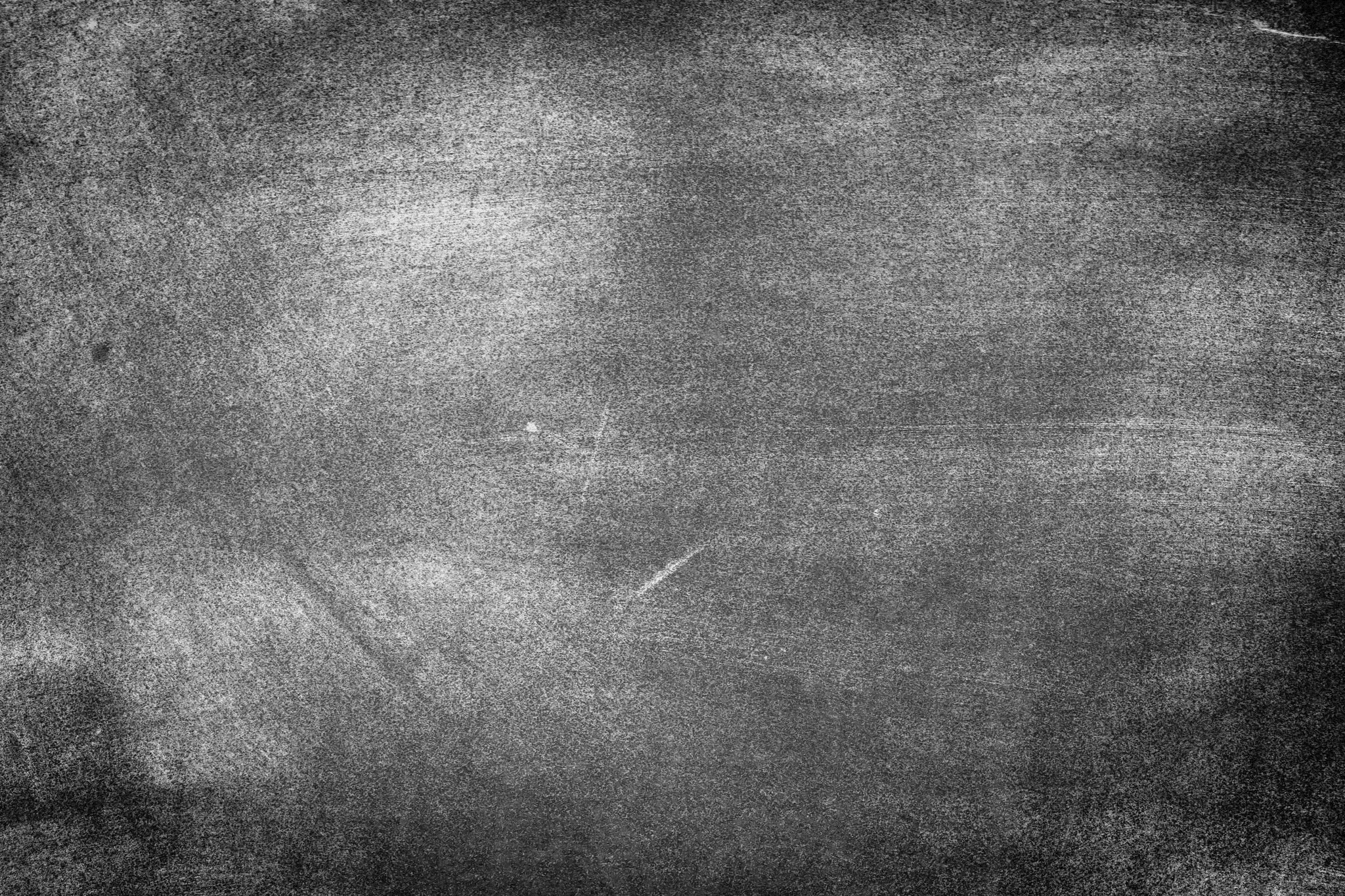 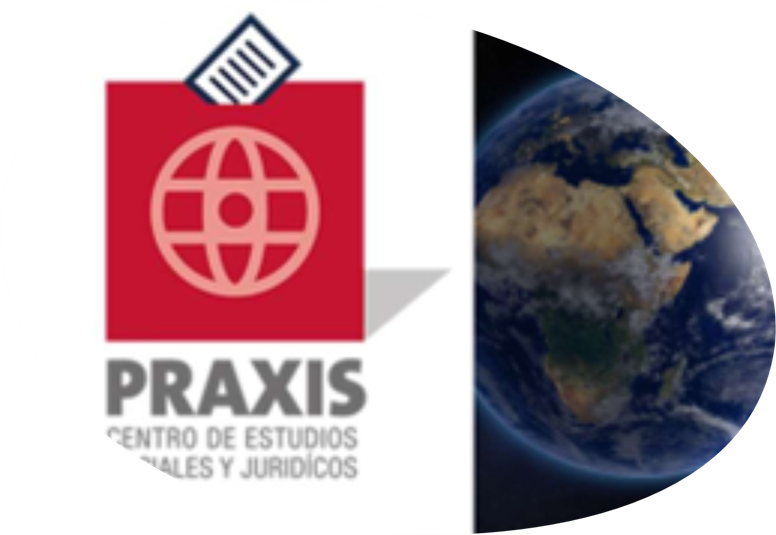 3ra. Versión
DIPLOMADO INTERNACIONAL		
Gerencia en marketing  electoral 
directo digital relacional
e) Principio de Independencia.

“La independencia jurisdiccional significa que los jueces no se
encuentran sometidos a ninguna instancia jerárquica, política, administrativa, económica, burocrática o de cualquier orden, pues la esencia
del ejercicio de su función es la libertad para actuar…”

Doble ámbito: Interno y externo. 

Doble dimensión: Origen y financiamiento. 

Garantía de rango constitucional en materia electoral.
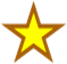 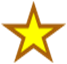 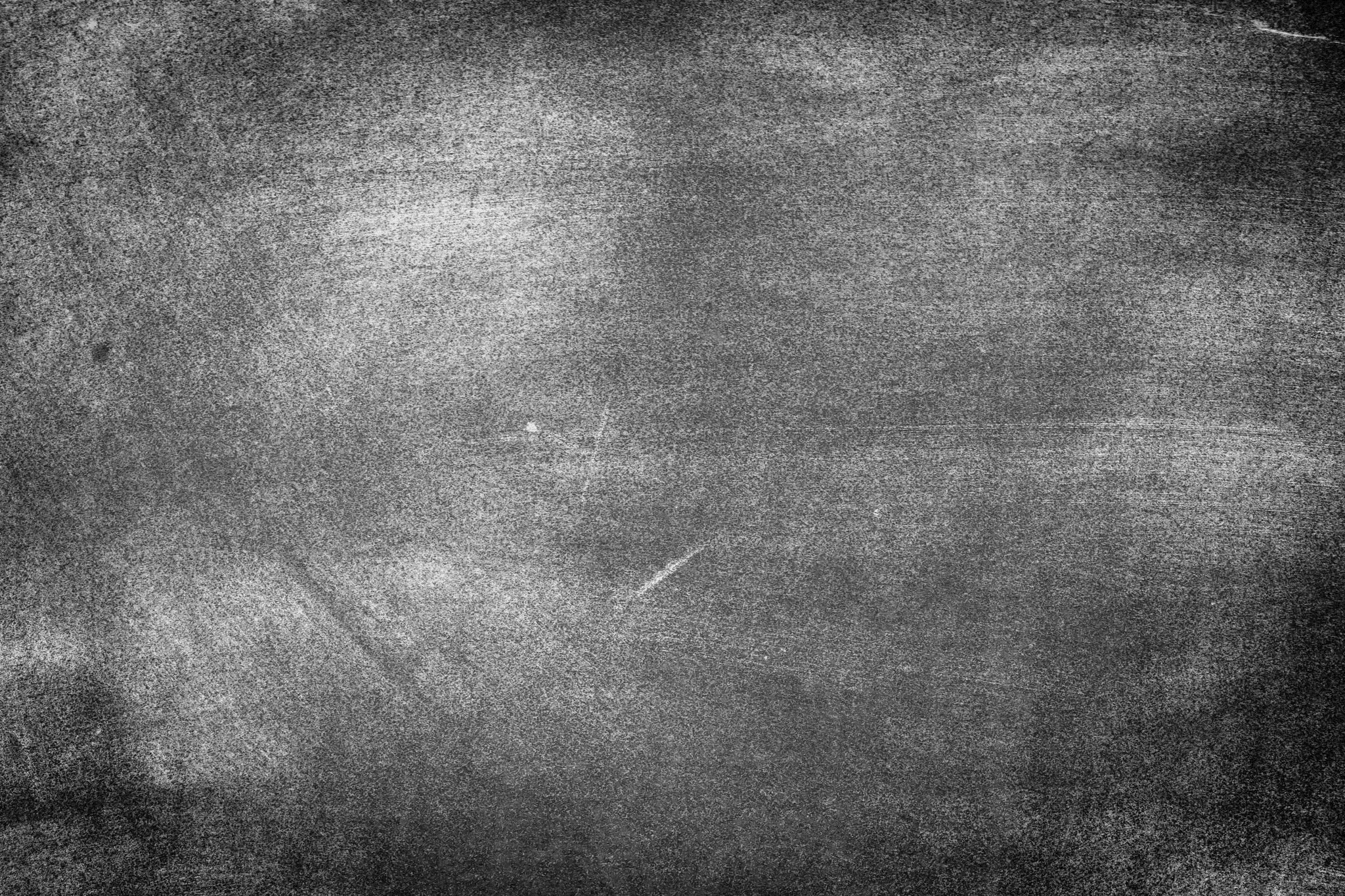 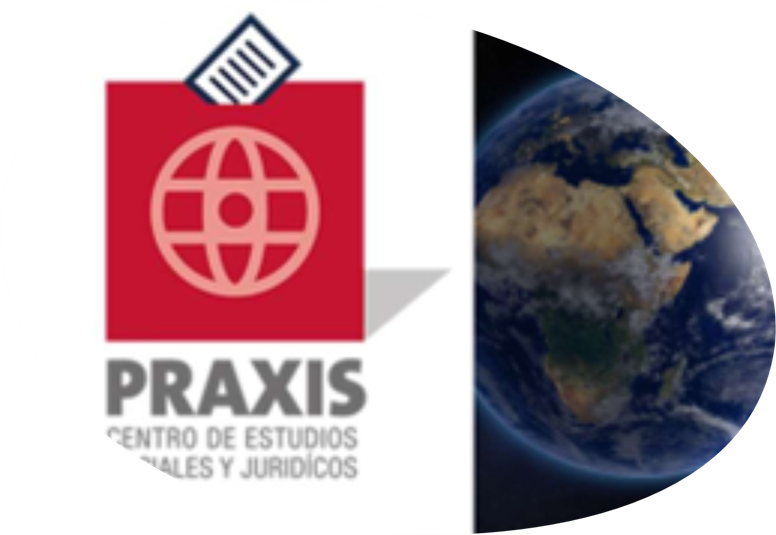 3ra. Versión
DIPLOMADO INTERNACIONAL		
Gerencia en marketing  electoral 
directo digital relacional
f) Principio de Legalidad.Sometimiento a la Ley (Autoridades y ciudadanos).Es un elemento propio del Estado de Derecho.Limites, prerrogativas y exigencias (El Estado no tiene derechos).“toda autoridad electoral y cualquier participanteen las elecciones debe ceñir su actuación a lo dispuesto por las leyesvigentes”Estado Constitucional Vs Estado Legal. (Rango de normas electorales).
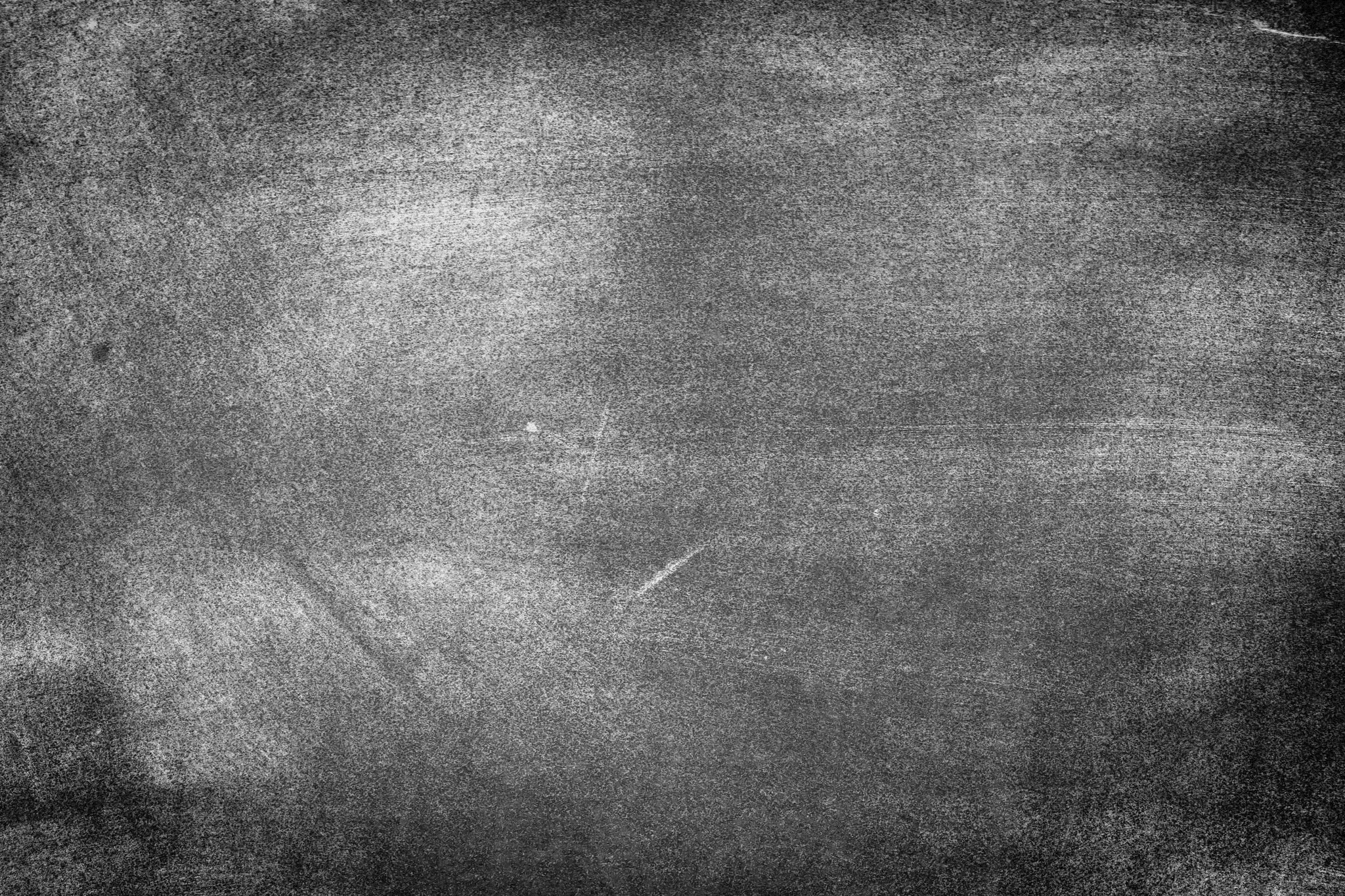 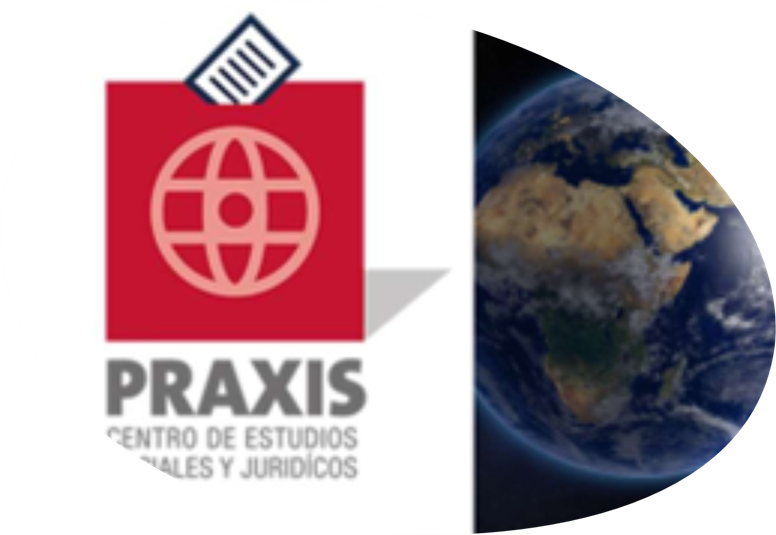 3ra. Versión
DIPLOMADO INTERNACIONAL		
Gerencia en marketing  electoral 
directo digital relacional
g) Principio de Objetividad.“la autoridad electoral debe basar su actuación en hechos debidamentedemostrados y tangiblemente admitidos, sin que quepa laposibilidad de que sus miembros actúen con base en impulsos oapreciaciones subjetivas, exige por tanto la necesidad de elementosde constatación para cualquier observador externo”(Criterios de Sana Critica en la valoración de hechos y pruebas)“…quehacer institucional…”
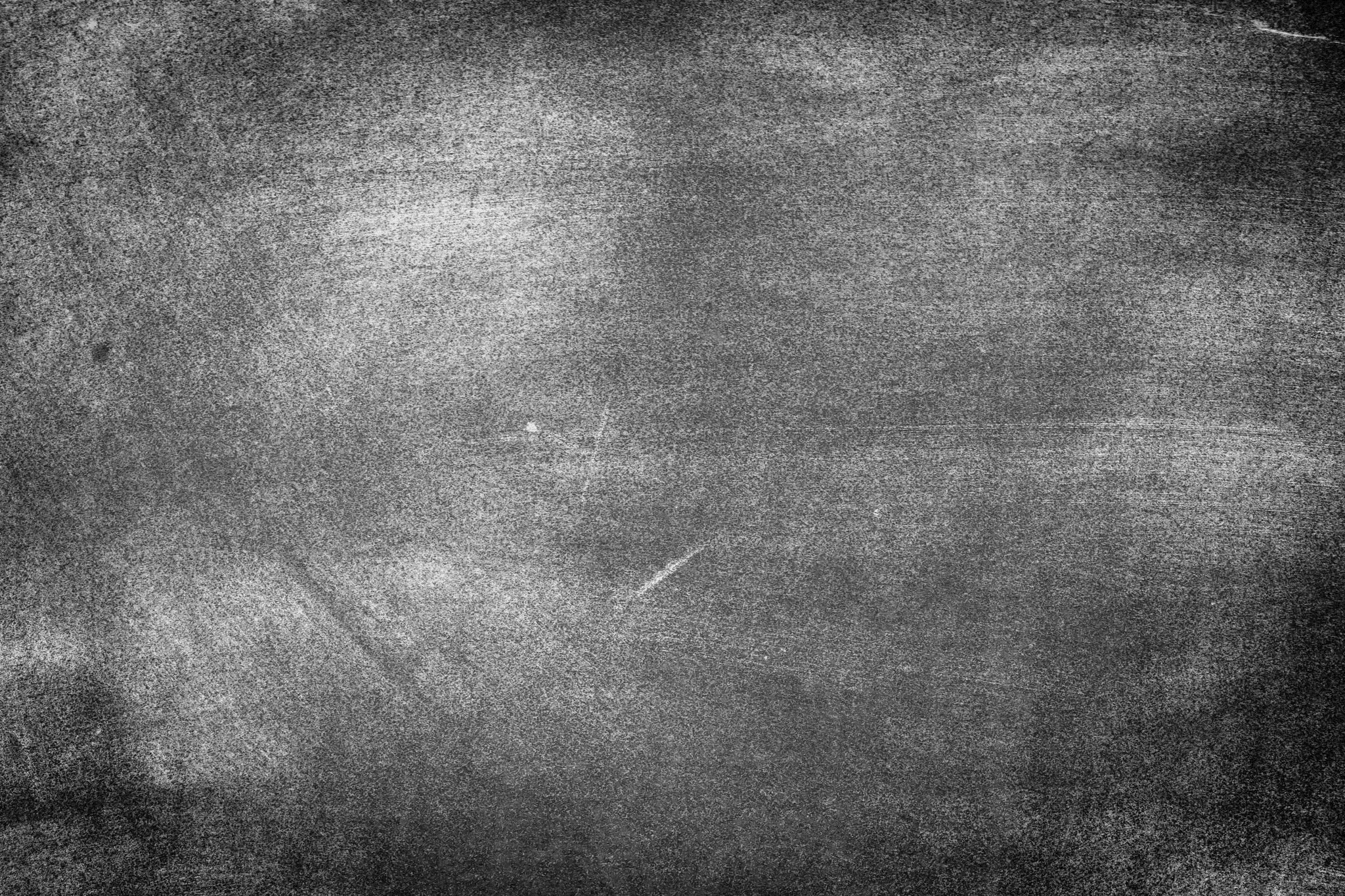 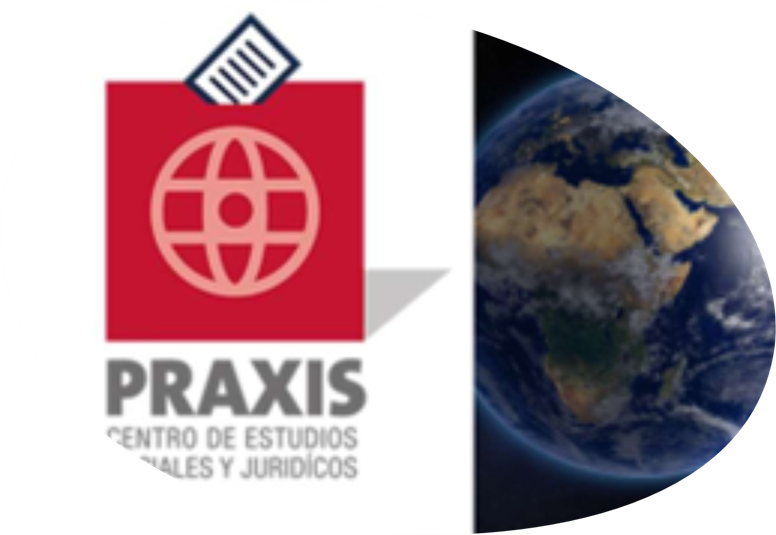 3ra. Versión
DIPLOMADO INTERNACIONAL		
Gerencia en marketing  electoral 
directo digital relacional
g) Principio de Publicidad.¿Qué se está haciendo?“El carácter público de los actos del Estado viene determinadopor la función que desempeñan dichos actos…”1.- Funciones propias de la Autoridad;2.- Satisfacciones de Intereses colectivos (y particulares también).“…desde el punto de vista electoral, la podemos definir como el principio que permite a la población conocer todos los actos de los participantes en una competencia electoral……genera mecanismos que la refuerzan: por lo pronto, cada contendiente estainteresado en conocer cómo se financia su rival y atacar las irregularidades que éste cometa…”
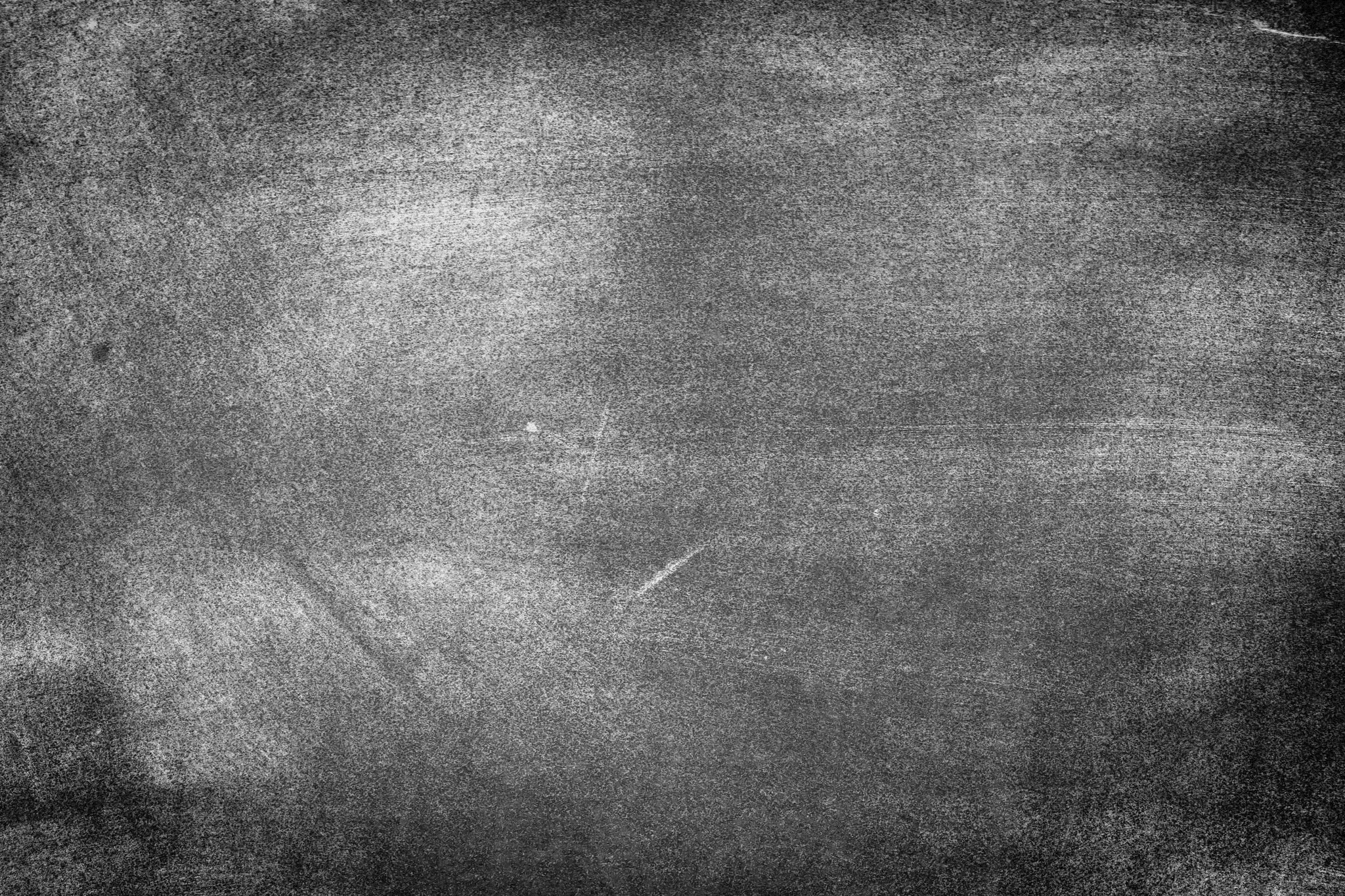 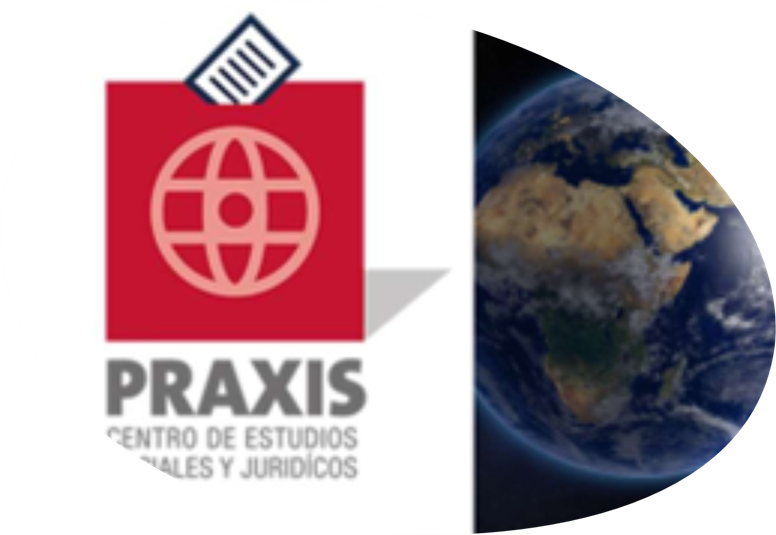 3ra. Versión
DIPLOMADO INTERNACIONAL		
Gerencia en marketing  electoral 
directo digital relacional
Transparencia.¿Cómo se está haciendo?“El objetivo de la transparencia electoral es permitir que lasoperaciones financieras de los partidos políticos y candidatos seanpúblicas, y poder calificar la manera cómo se hicieron de recursoslos competidores políticos…”Trasparencia activa, pasiva, focalizada..Ley N°20285 Sobre el acceso a la Información Publica. “…El principio de transparencia de la función pública consiste en respetar ycautelar la publicidad de los actos, resoluciones, procedimientos y documentos de la Administración, así como la de sus fundamentos, y en facilitar el acceso de cualquier persona a esa información, a través de los medios y procedimientos que al efecto establezca la ley.” (Artículo 4).
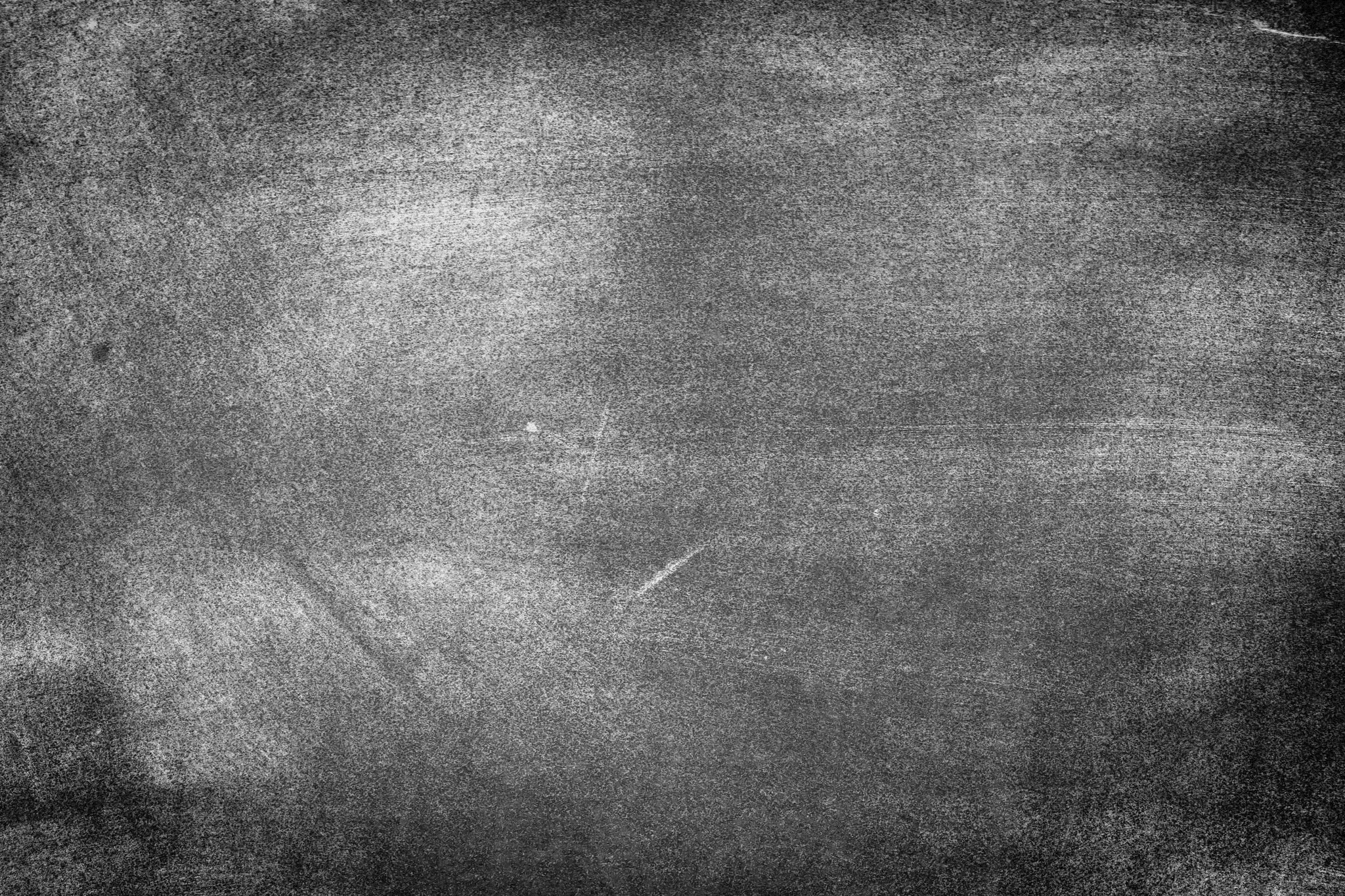 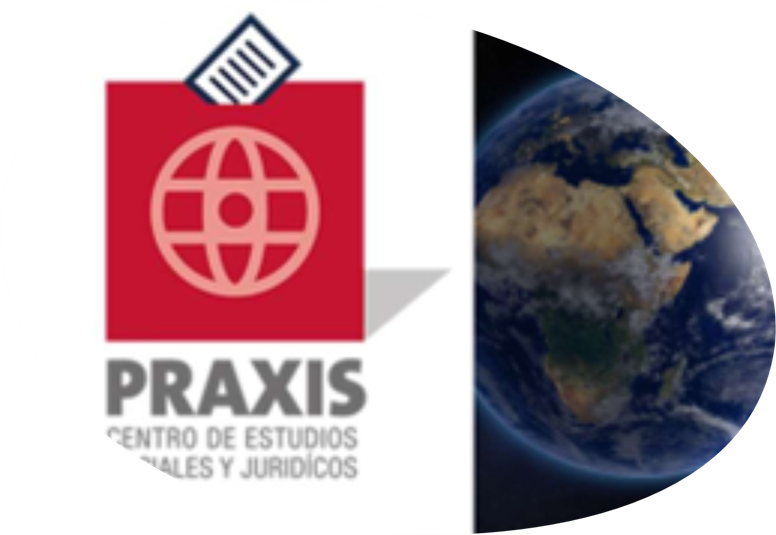 3ra. Versión
DIPLOMADO INTERNACIONAL		
Gerencia en marketing  electoral 
directo digital relacional
Procedimientos electorales sensibles a seguir evitando faltas y delitos señalados en la Ley.

CONSTITUCION POLITICA DE LA REPUBLICA DE CHILE

Artículo 18.
Sistema electoral público.Sistema de financiamiento, transparencia, límite y control
del gasto electoral.

Artículo 94 bis.
Servicio Electoral que ejercerá la administración, supervigilancia y fiscalización de los procesos electorales y plebiscitarios, y velara por la transparencia, límite y control del gasto electoral

Artículo 95.
Tribunal Calificador de Elecciones, Tribunales electorales regionales (Doble instancia). Procederán como jurado en la apreciación de los hechos y sentenciarán con arreglo a derecho.
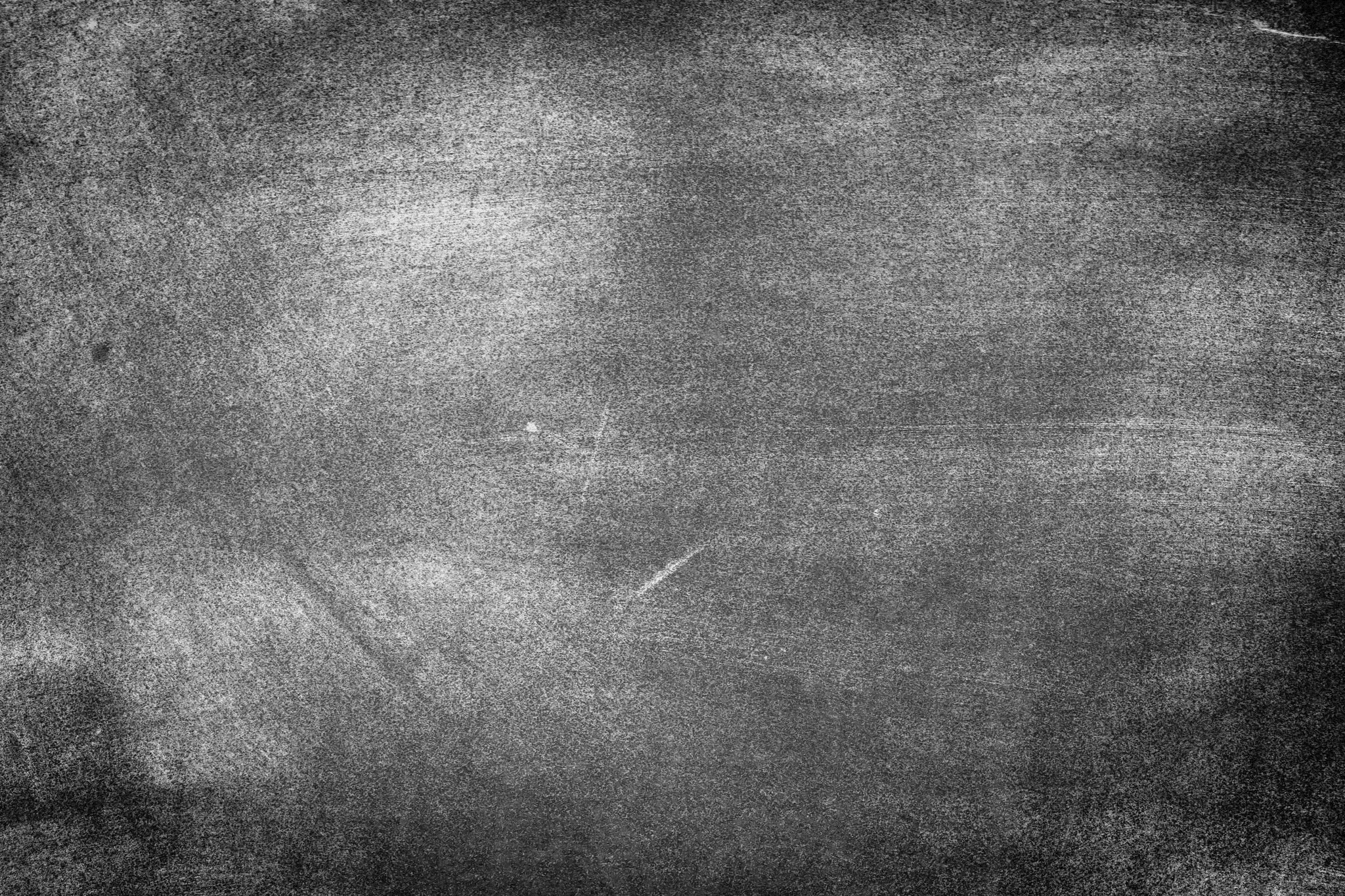 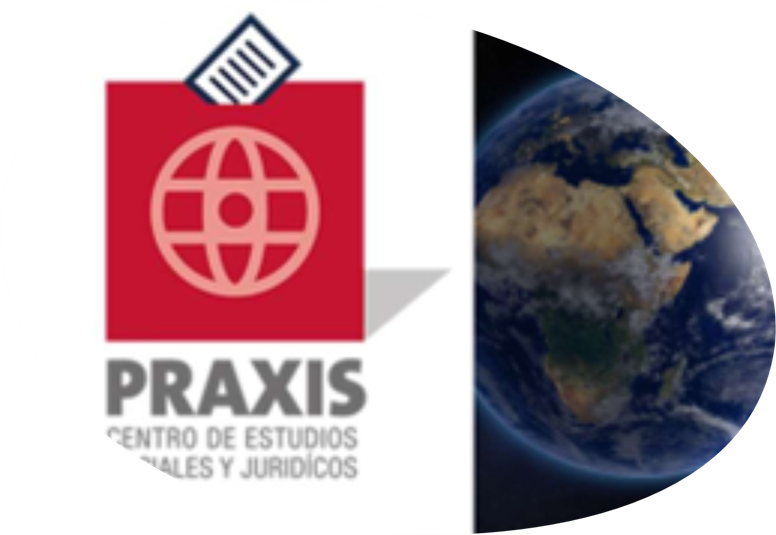 3ra. Versión
DIPLOMADO INTERNACIONAL		
Gerencia en marketing  electoral 
directo digital relacional
Procedimientos electorales sensibles a seguir evitando faltas y delitos señalados en la Ley.

 Ley N°19.884 Sobre “Transparencia , limite y control del gasto electoral”.
Gasto electoral.
 “todo desembolso o contribución evaluable en dinero, efectuado por el precandidato en lo que corresponda, el candidato, un partido político o un tercero en su favor, con ocasión y a propósito de actos electorales.”  Artículo 2.

Todo evento o manifestación pública, propaganda y publicidad escrita, radial, audiovisual o en imágenes.
Las encuestas sobre materias electorales o sociales durante la campaña electoral.
Derechos de uso o arrendamiento de bienes muebles e inmuebles 
Pagos efectuados a personas que presten servicios a las candidaturas.
Gastos de desplazamiento de las candidatas.
El costo de los endosos y los intereses, el impuesto y los gastos notariales.
Gastos menores y frecuentes de campaña, declarados detalladamente  sin exceder el diez por ciento del total autorizado a la candidatura o al partido político
Gastos por trabajos de campaña y comisión bancaria.
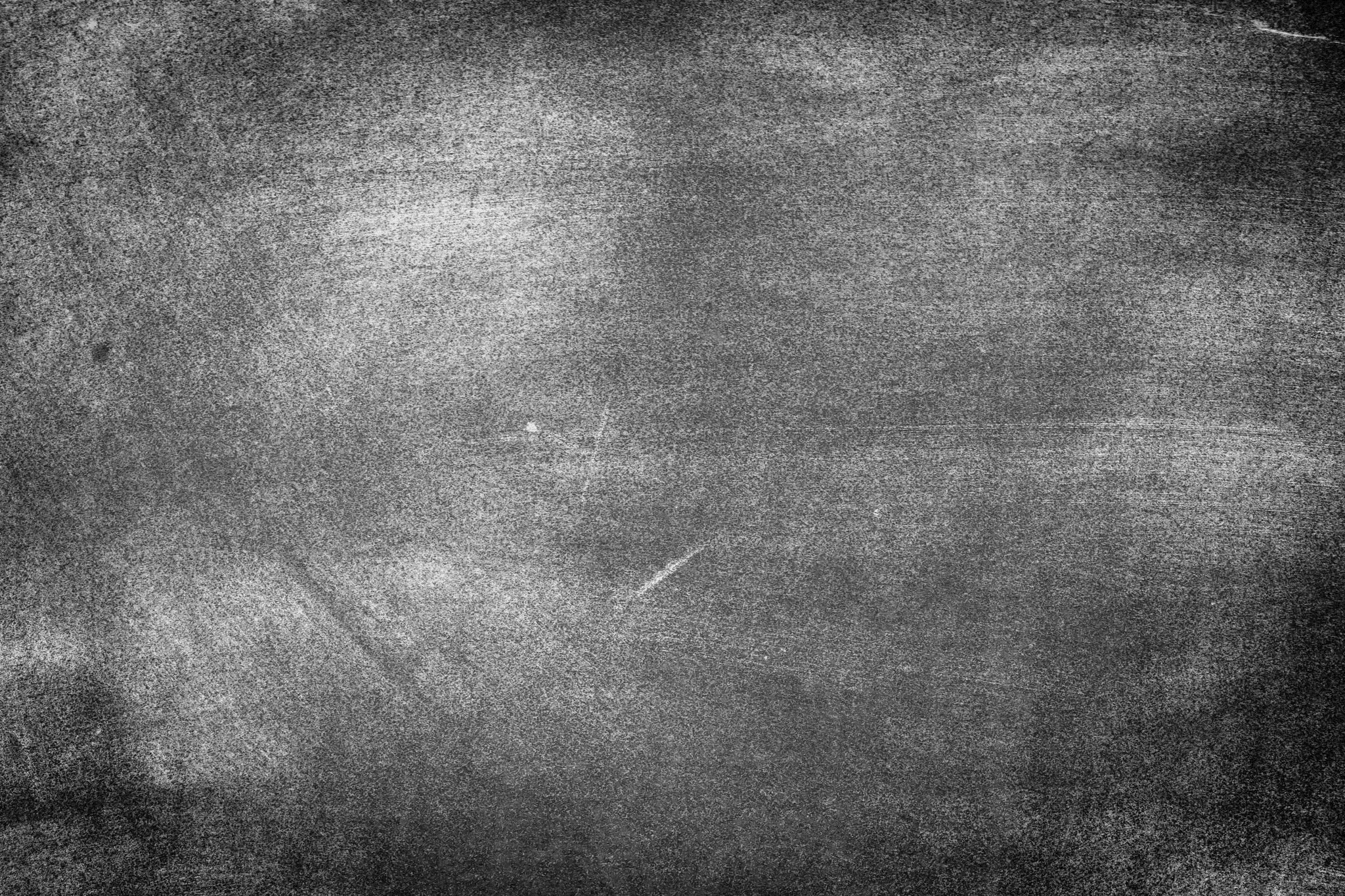 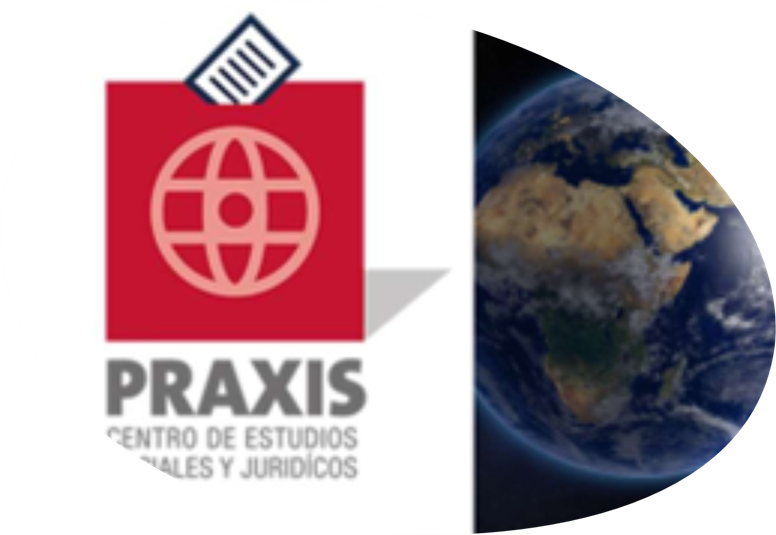 3ra. Versión
DIPLOMADO INTERNACIONAL		
Gerencia en marketing  electoral 
directo digital relacional
Procedimientos electorales sensibles a seguir evitando faltas y delitos señalados en la Ley.

Ley N°19.884 Sobre “Transparencia , limite y control del gasto electoral”.

Limites. (Artículo 4) .

Presidente.
Senadores y senadoras.                                                                   (Fuente: www.servel.cl)
Diputados y diputadas.
Consejeros Regionales.
Alcaldes y Concejales.


Financiamiento Privado
Financiamiento Público
     (Artículos 9 y 13).
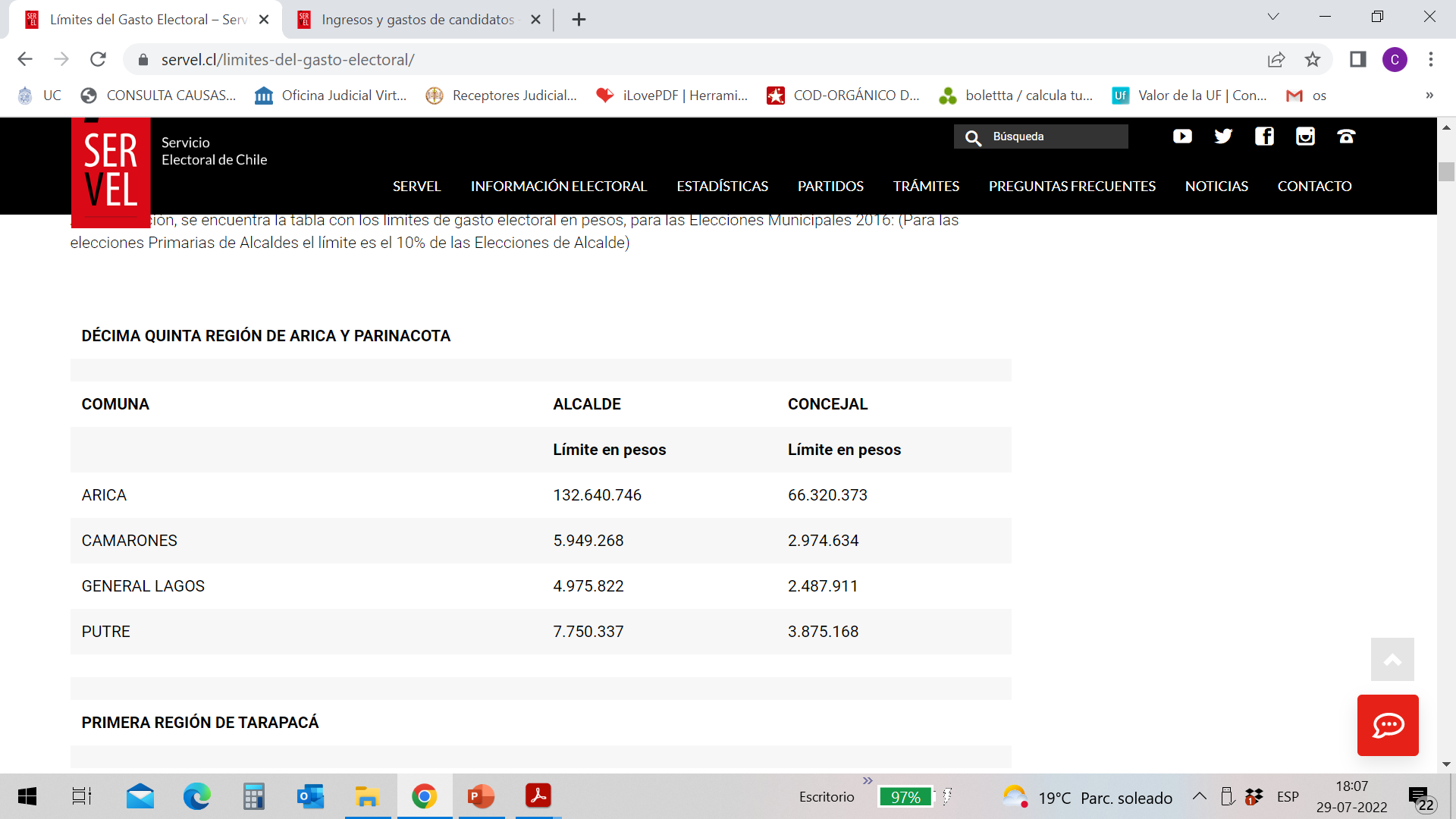 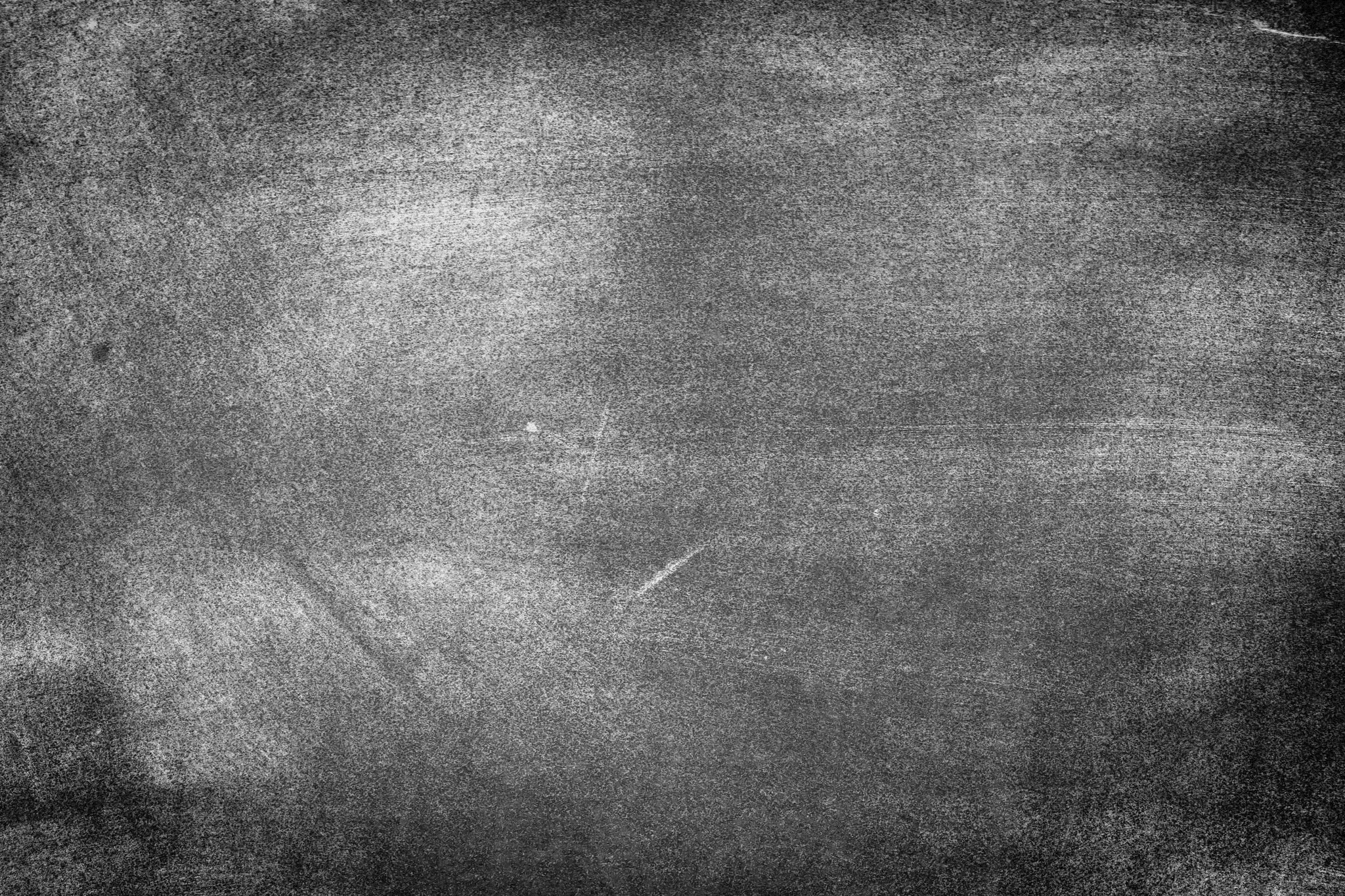 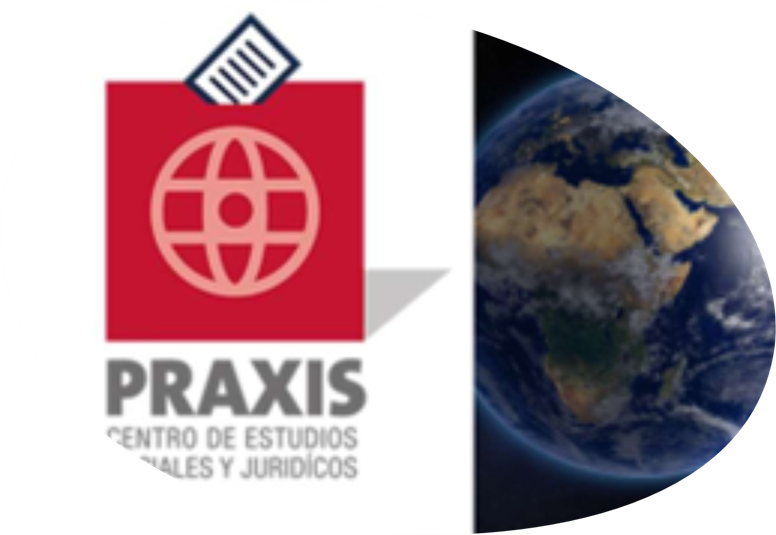 3ra. Versión
DIPLOMADO INTERNACIONAL		
Gerencia en marketing  electoral 
directo digital relacional
Procedimientos electorales sensibles a seguir evitando faltas y delitos señalados en la Ley.

 Otra vez… Ley N°19.884 Sobre “Transparencia , limite y control del gasto electoral”.

Restricciones. (Artículos del 24 al 28).
 Los aportes de campaña electoral provenientes de personas naturales o jurídicas extranjeras.
Erogaciones o donaciones en dinero, o en especies, en favor de organizaciones o de personas jurídicas o de personas naturales distintas de su cónyuge o parientes (Candidato y precandidatos).

Recibir, directa o indirectamente, aportes de campaña electoral de los órganos de la Administración del Estado, de las empresas del Estado, ni de aquellas en que se tengan participación.

Los funcionarios públicos no podrán realizar actividad política dentro del horario dedicado a la Administración del Estado, ni usar su autoridad, cargo o bienes de la institución para fines ajenos a sus funciones. Resguardo a la base de datos. 

Las autoridades no deberán incentivar a las funcionarias y funcionarios bajo su dependencia a promover, por medio de aportes o de cualquier modo, a candidaturas o campañas electorales.
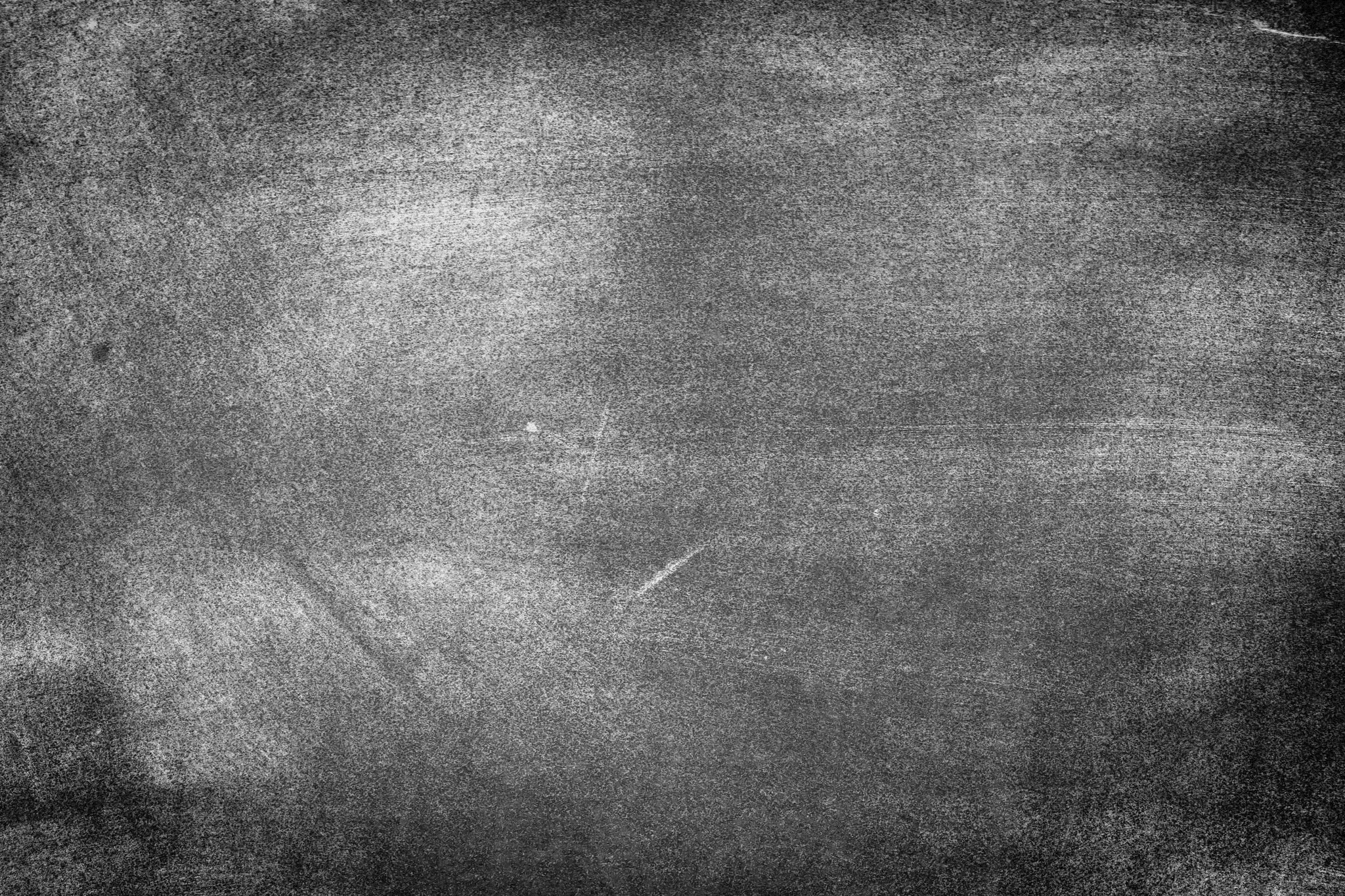 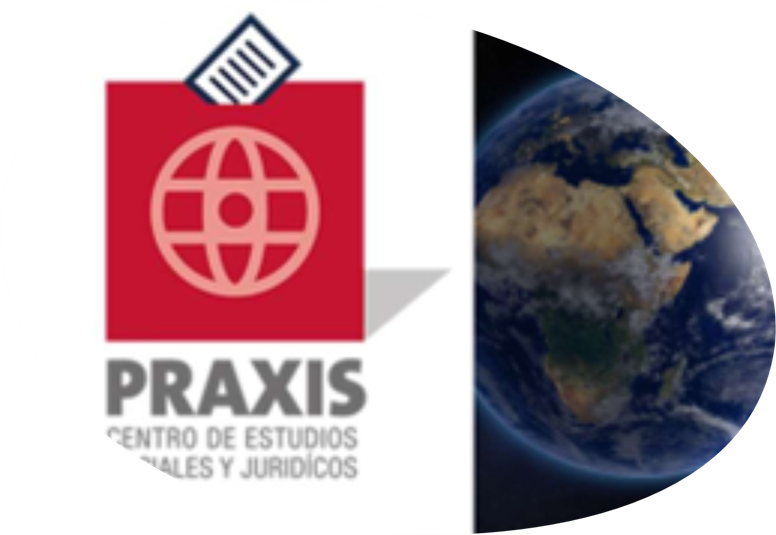 3ra. Versión
DIPLOMADO INTERNACIONAL		
Gerencia en marketing  electoral 
directo digital relacional
Procedimientos electorales sensibles a seguir evitando faltas y delitos señalados en la Ley.

Sanciones.

 Ley N°19.884 Sobre “Transparencia , limite y control del gasto electoral”.

Artículo 6  (Excesos de candidatos: Doble 10% / Triple 11% al 25% / Quíntuple mas del 25%)

Particular mención del articulo 7         Comportamiento ético. 

Artículo 29. Sanciones diferenciadas. Multas a beneficio fiscal. 

	a) Financiamiento privado; b) Transparencia en el financiamiento; y c) Prohibiciones.
		( Doble 30% / Triple 31% al 50% / Quíntuple mas del 50%).

	d) Financiamiento publico. (Triple de las sumas indebidamente recibidas).
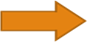 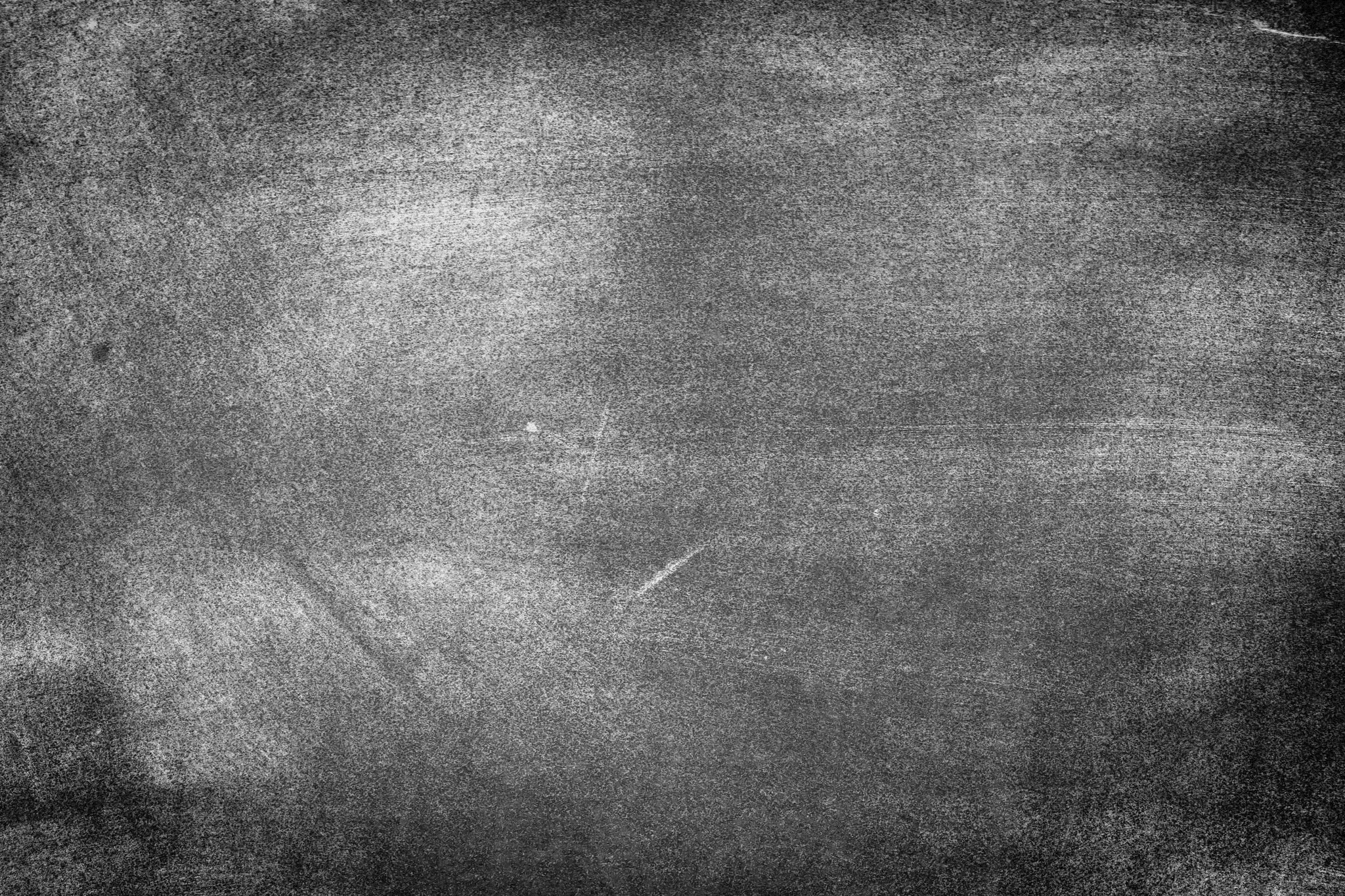 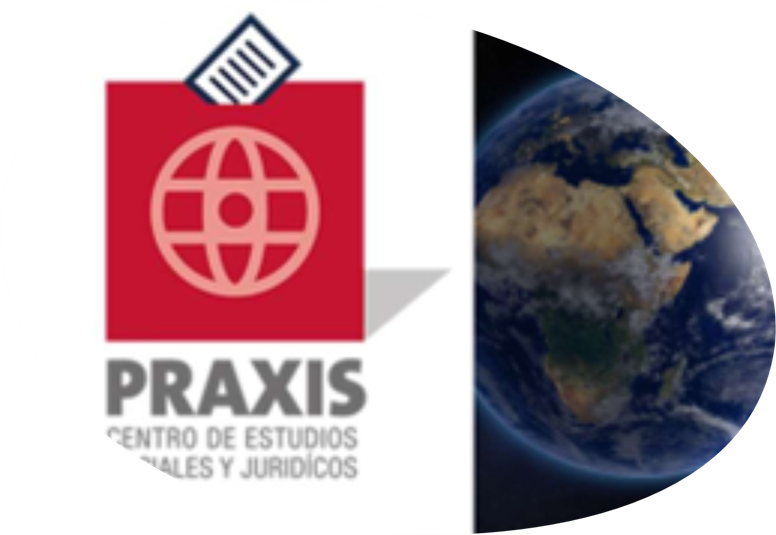 3ra. Versión
DIPLOMADO INTERNACIONAL		
Gerencia en marketing  electoral 
directo digital relacional
Procedimientos electorales sensibles a seguir evitando faltas y delitos señalados en la Ley.

Sanciones.

 Ley N°19.884 Sobre “Transparencia , limite y control del gasto electoral”.
Articulo 30.
Terceros involucrados (Presidio menor en sus grados mínimos a medio / Multa equivalente al triple de lo otorgado o recibido). Personas Jurídicas          Articulo 58 de Cogido Procesal Penal.
 Casos de aportes aislados (Discrecionalidad de la autoridad electoral).
Ofrecimientos y solicitudes de fondos (Doble del monto comprometido).
Destino de fondos (Presidio menor en su grado medio).

Artículo 31. Responsabilidad de los Administradores electorales. (Presidio menor en su grado máximo).

Artículos 32 y 33 (Acción y responsabilidad administrativa).
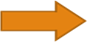 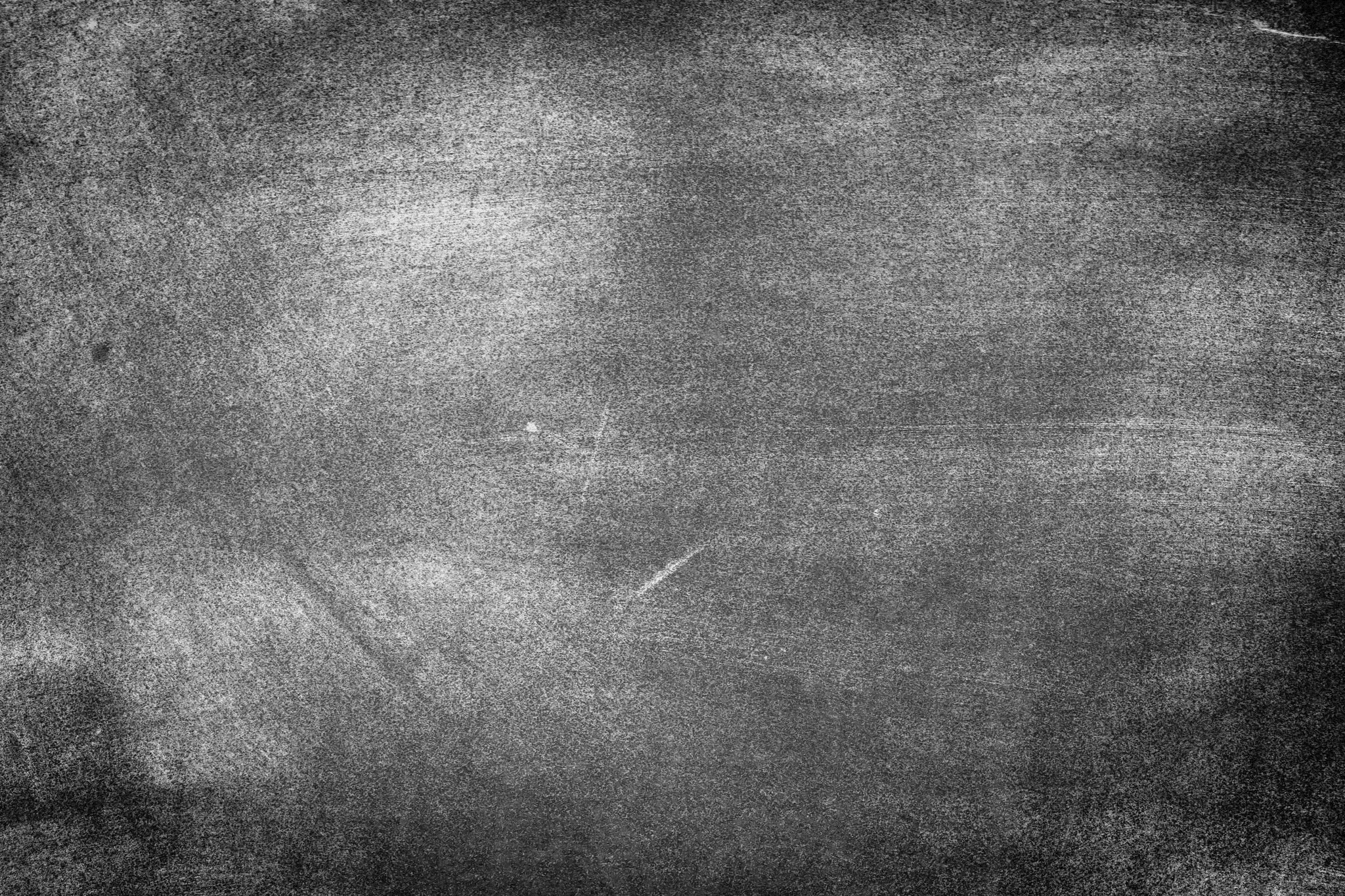 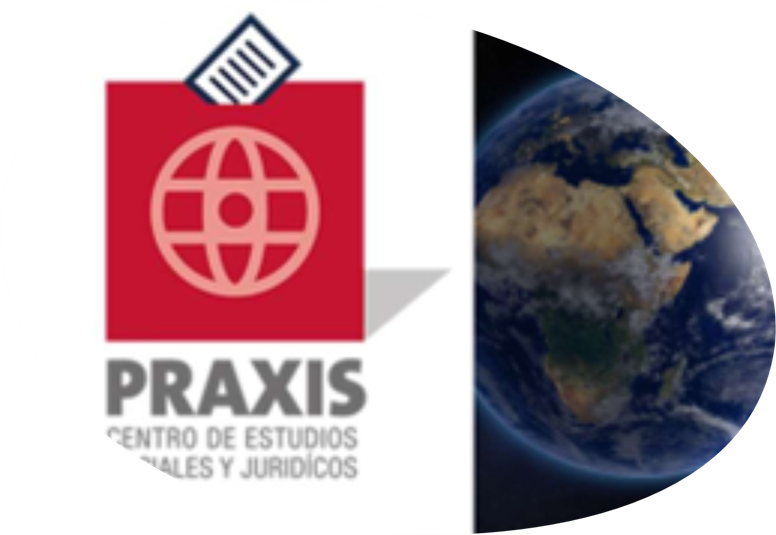 3ra. Versión
DIPLOMADO INTERNACIONAL		
Gerencia en marketing  electoral 
directo digital relacional
Procedimientos electorales sensibles a seguir evitando faltas y delitos señalados en la Ley.

Ley N°19.884 Sobre “Transparencia , limite y control del gasto electoral”.

Articulo 34 (Infracciones graves)

Sobrepasar el 25% del Gasto Electoral.
Terceros involucrados y destino de fondos. 
Responsabilidad de los Administradores electorales. 

Otras disposiciones normativas de interés…
Ley Nº18.700 Orgánica constitucional sobre votaciones populares y escrutinios
Art. 150. (Compra de votos).

 Ley N°18.556, Sobre sistema de inscripciones electorales y servicio electoral.
Art. 54. Falsa declaración por ante la autoridad. (Domicilio).
Art. 55. Mala utilización y lucro con los datos electorales. (Art. 28 Ley N°19.884).
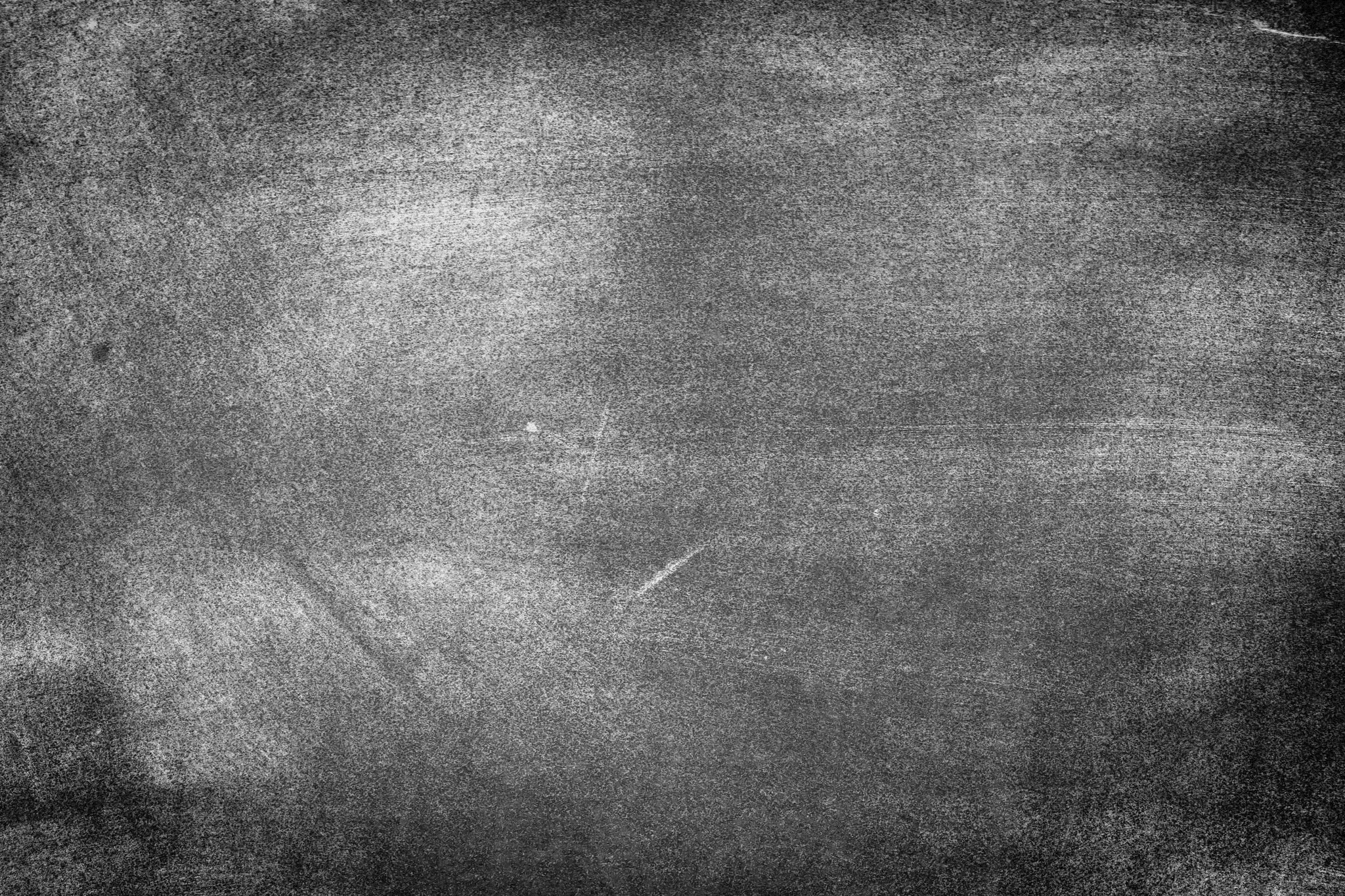 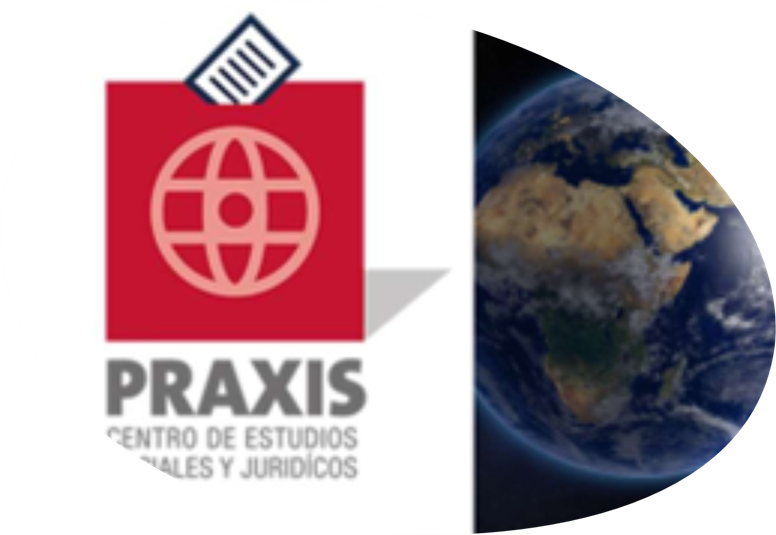 3ra. Versión
DIPLOMADO INTERNACIONAL		
Gerencia en marketing  electoral 
directo digital relacional
Invitación.


Contempla tu posición de gobierno como un voto de confianza y una misión sagrada. 
Dedica todos tus esfuerzos al aprendizaje y la reflexión y rodéate de asesoras y asesores altamente calificados.
Di la verdad, aun cuando a tus seguidoras y seguidores y al electorado no les guste oírla. 
Tus testimonios personales poder servir de ejemplo a otros y otras. 
Transparenta toda la información que pueda ser relevante para tu actuación. 
Rechaza ingresos y prebendas, directos o indirectos, a no ser aquellos que te correspondan por el estricto cumplimiento de tu cargo. 
Considera que la transferencia de poderes a quienes te sucedan es uno de tus principales cometidos.
Toma nota de las decisiones importantes para poder rendir cuentas y asumir responsabilidades.

(Yehezkel Dror)

(Dignidad y Calidad de la política).
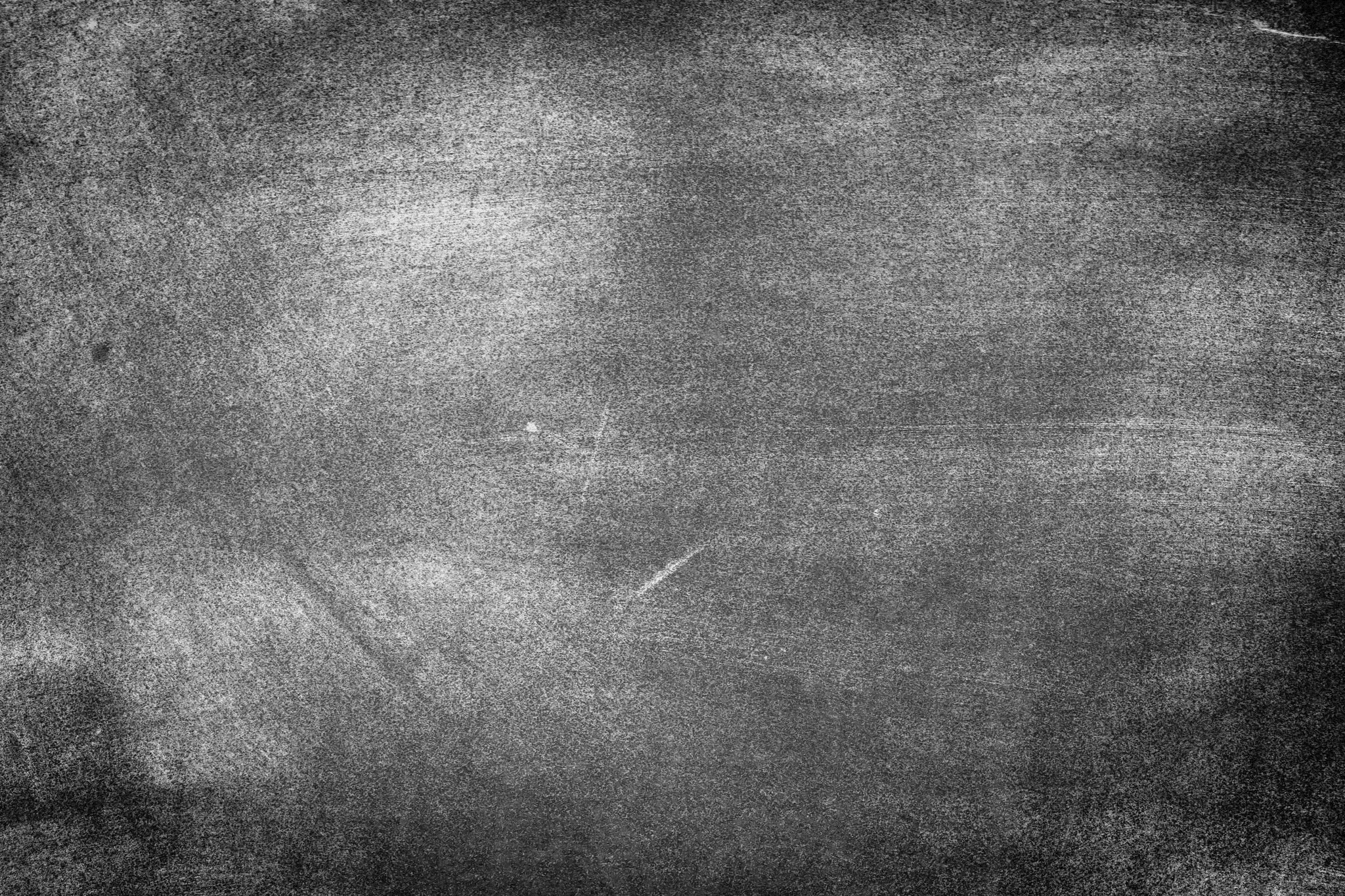 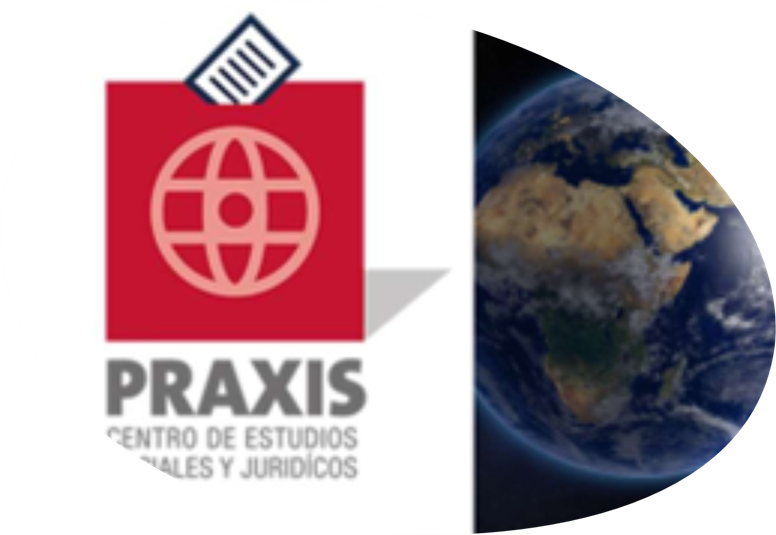 3ra. Versión
DIPLOMADO INTERNACIONAL		
Gerencia en marketing  electoral 
directo digital relacional
¡MUCHAS GRCIAS!Por la paciencia…